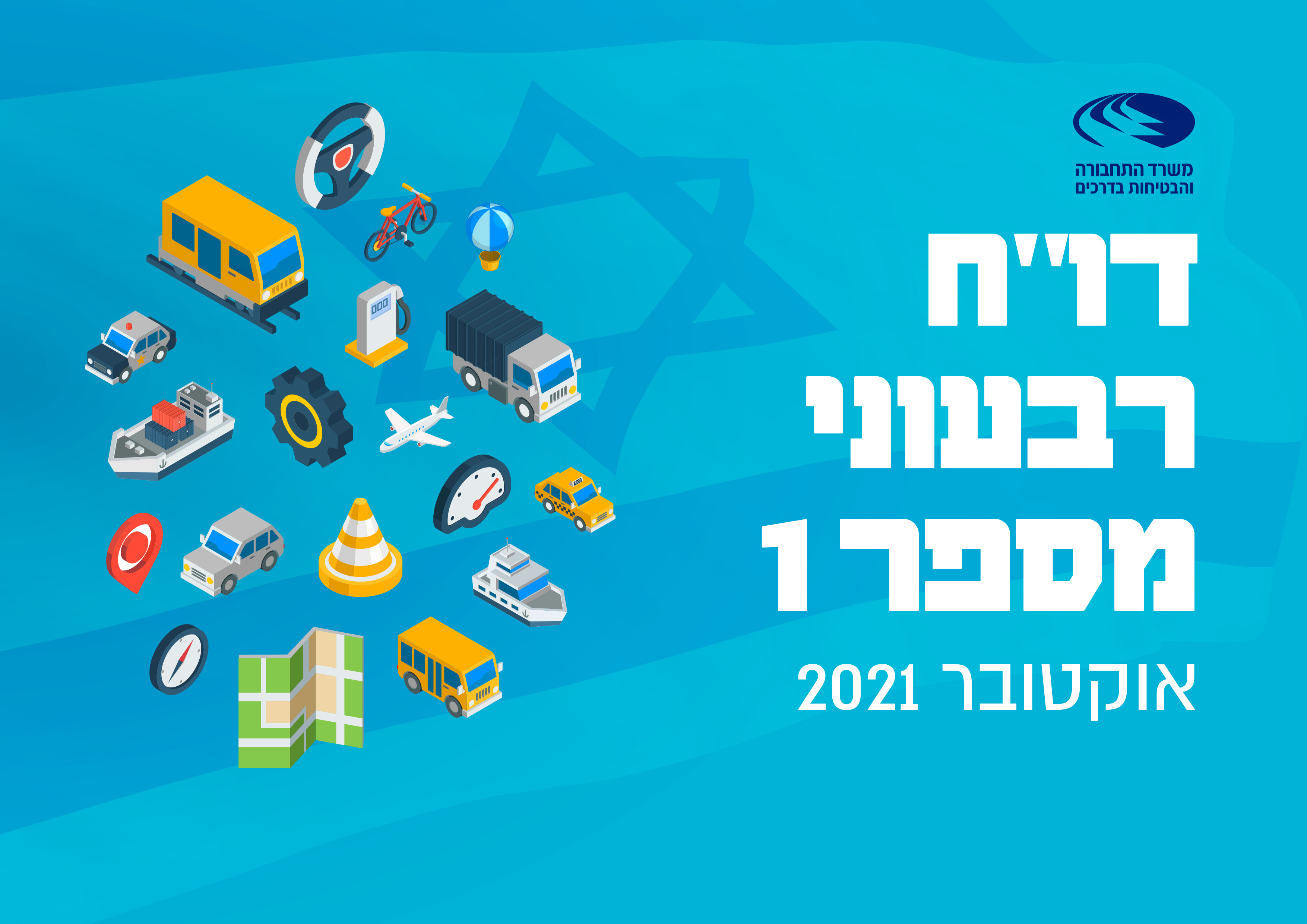 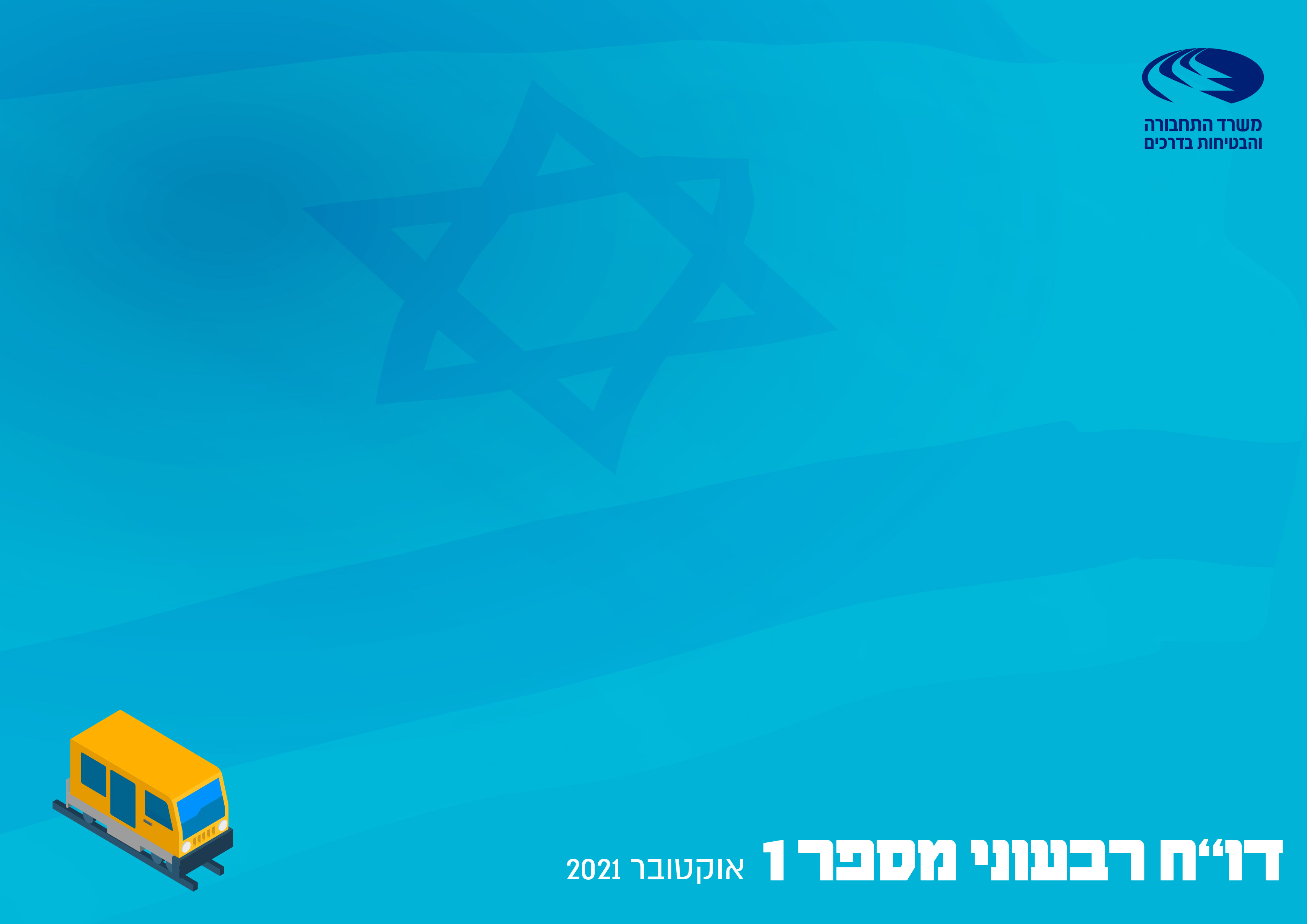 משנות את היחסעוברות לתחבורה שווה
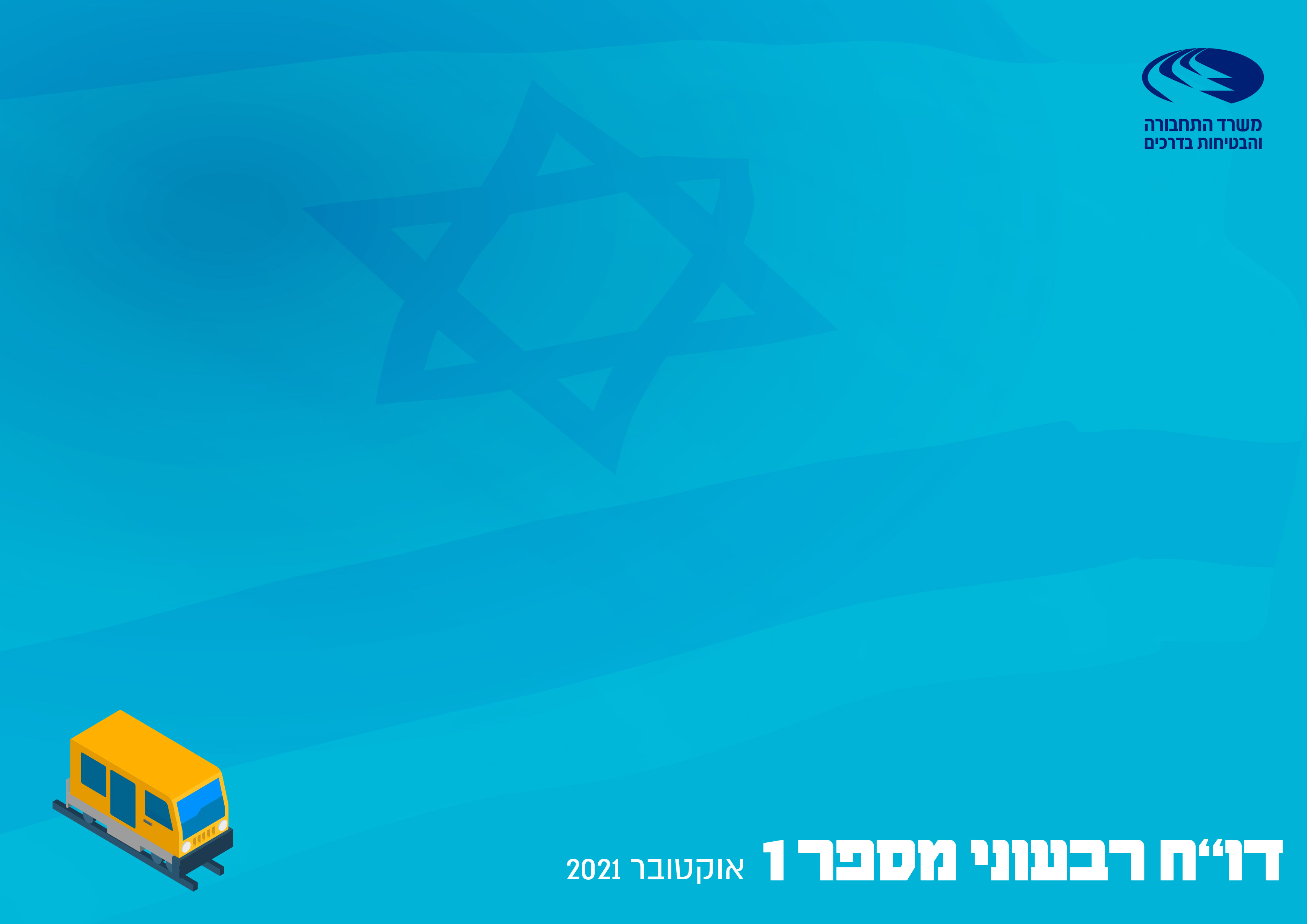 המהפכה
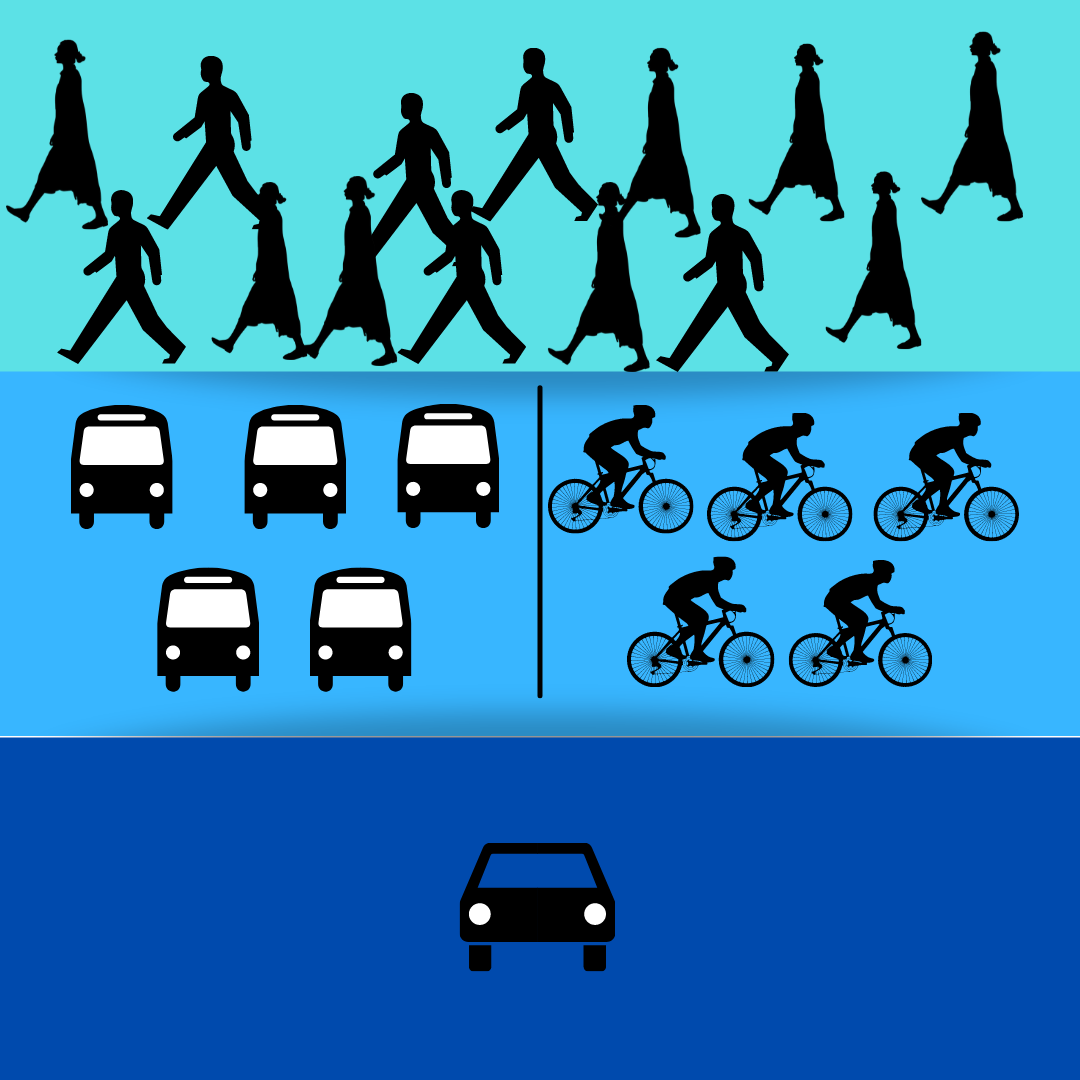 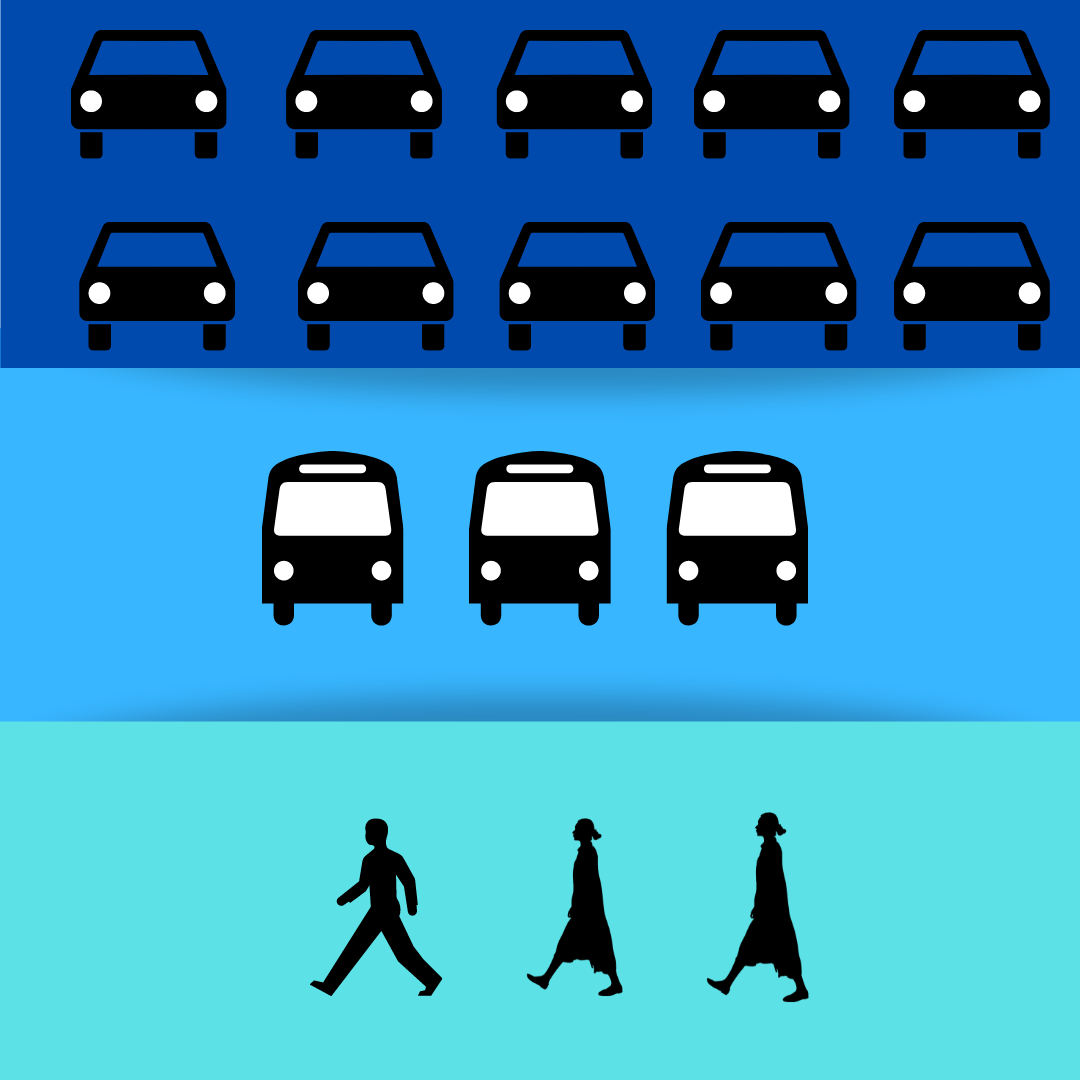 התוספות התקציביות המרכזיות
תכנית החומש 2022-26
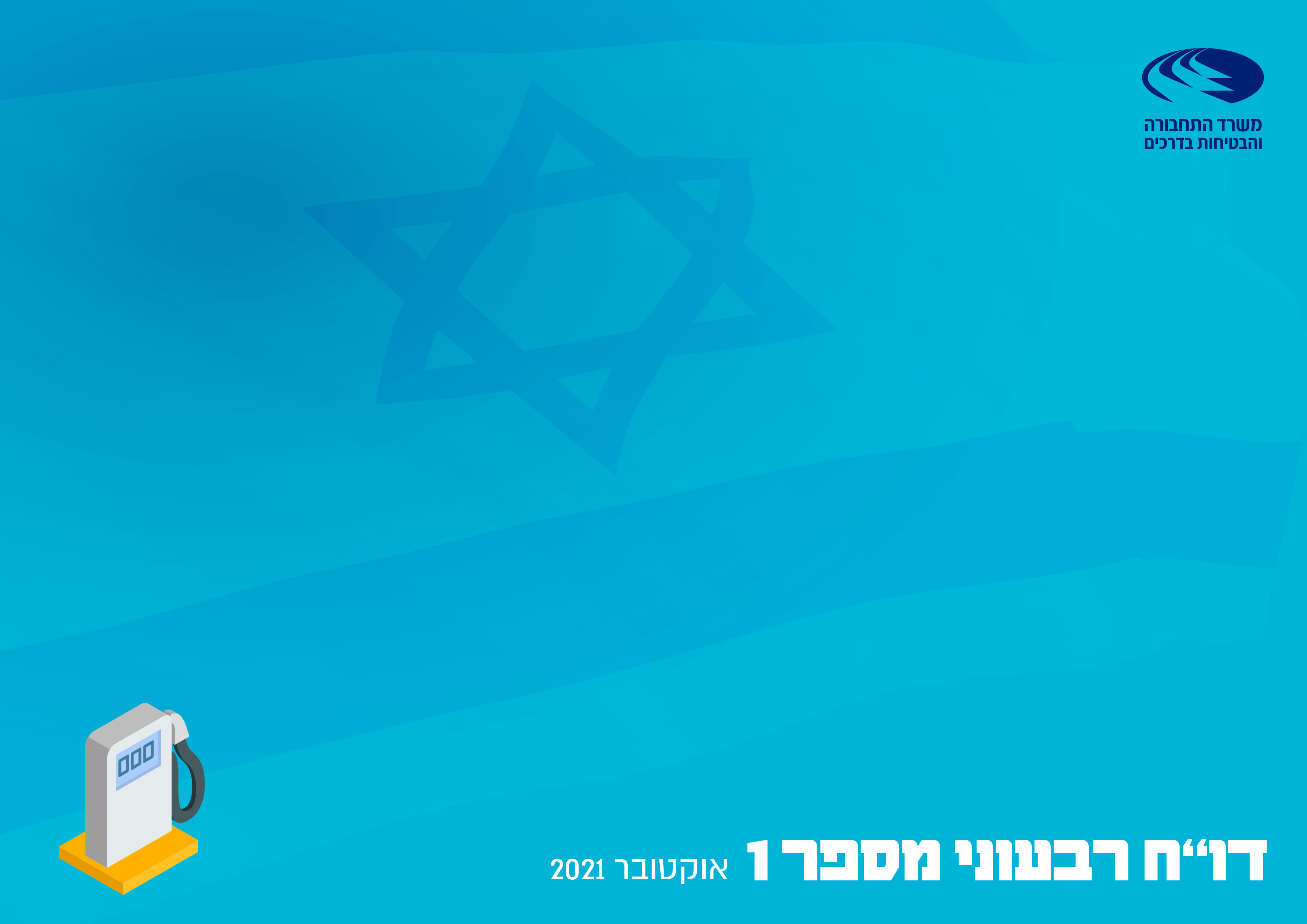 6 מיליארד ₪
נתיבי תחבורה ציבורית
1.8 מיליארד ₪
בטיחות בדרכים + מוקדי סיכון
2 מיליארד ₪
צמצום פערים בחברה הערבית
3.5 מיליארד ₪
מסופי אוטובוסים
2 מיליארד ₪
שבילי אופניים
46 מיליארד ₪
תכנית החומש לרכבת
220 מלש"ח
הכשרת נהגים ונהגות
470 מלש"ח
תחזוקת מסופים
400 מלש"ח
חשמול האוטובוסים
100 מלש"ח
שיפורים טכנולוגיים
90 מלש"ח
הנגשת התחבורה הציבורית
7.5 מיליארד ₪ 
תוספות השירות
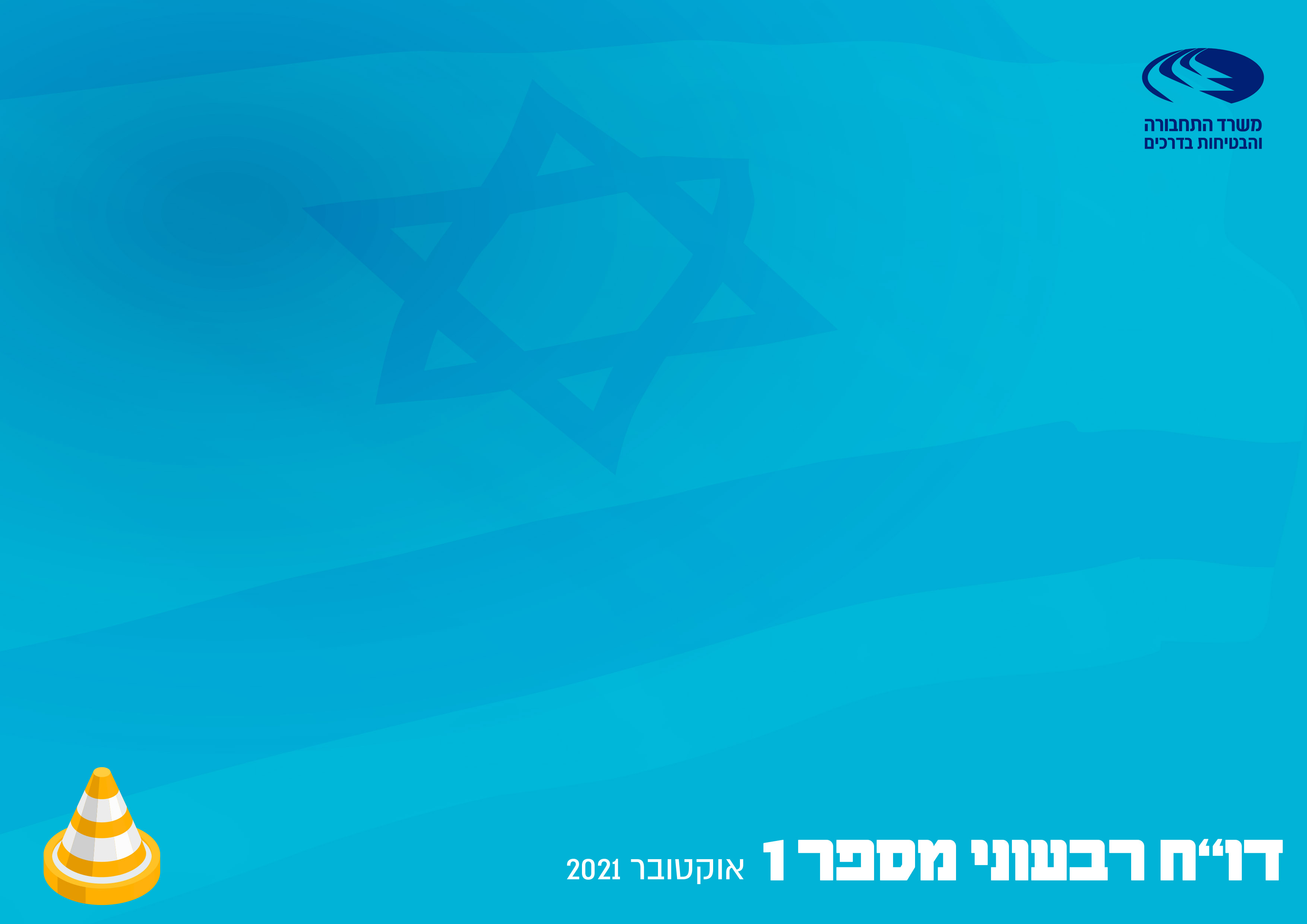 משנת 2022 יחל גידול מואץ בתקציב שירות אוטובוסים, רכבות ורכבות קלות
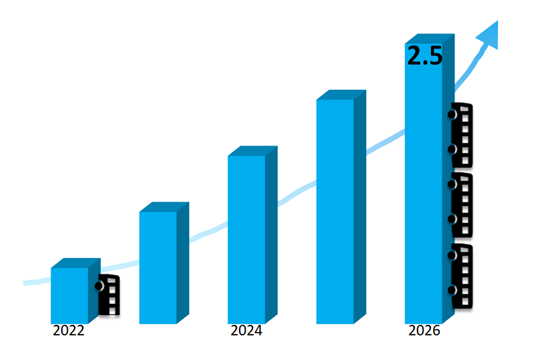 נוציא על שירות 7.5 מיליארד יותר מהמתוכנן בזכות תוכנית החומש 
ולכן
בשנת 2026 התקציב הכולל 
יעמוד על 
כ-15.5 מיליארד ₪
מחשבות מסלול מחדש – איך זה יקרה?
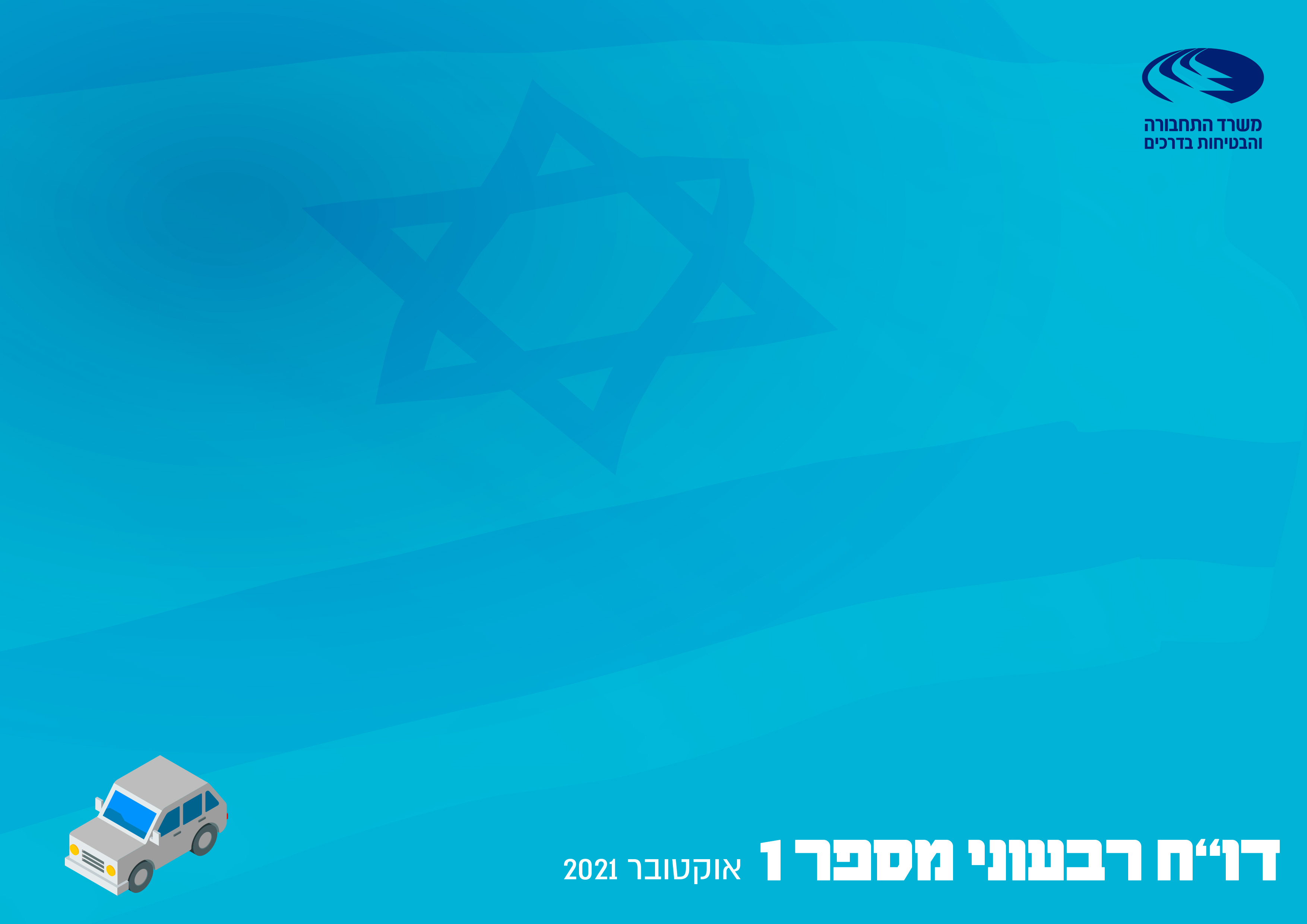 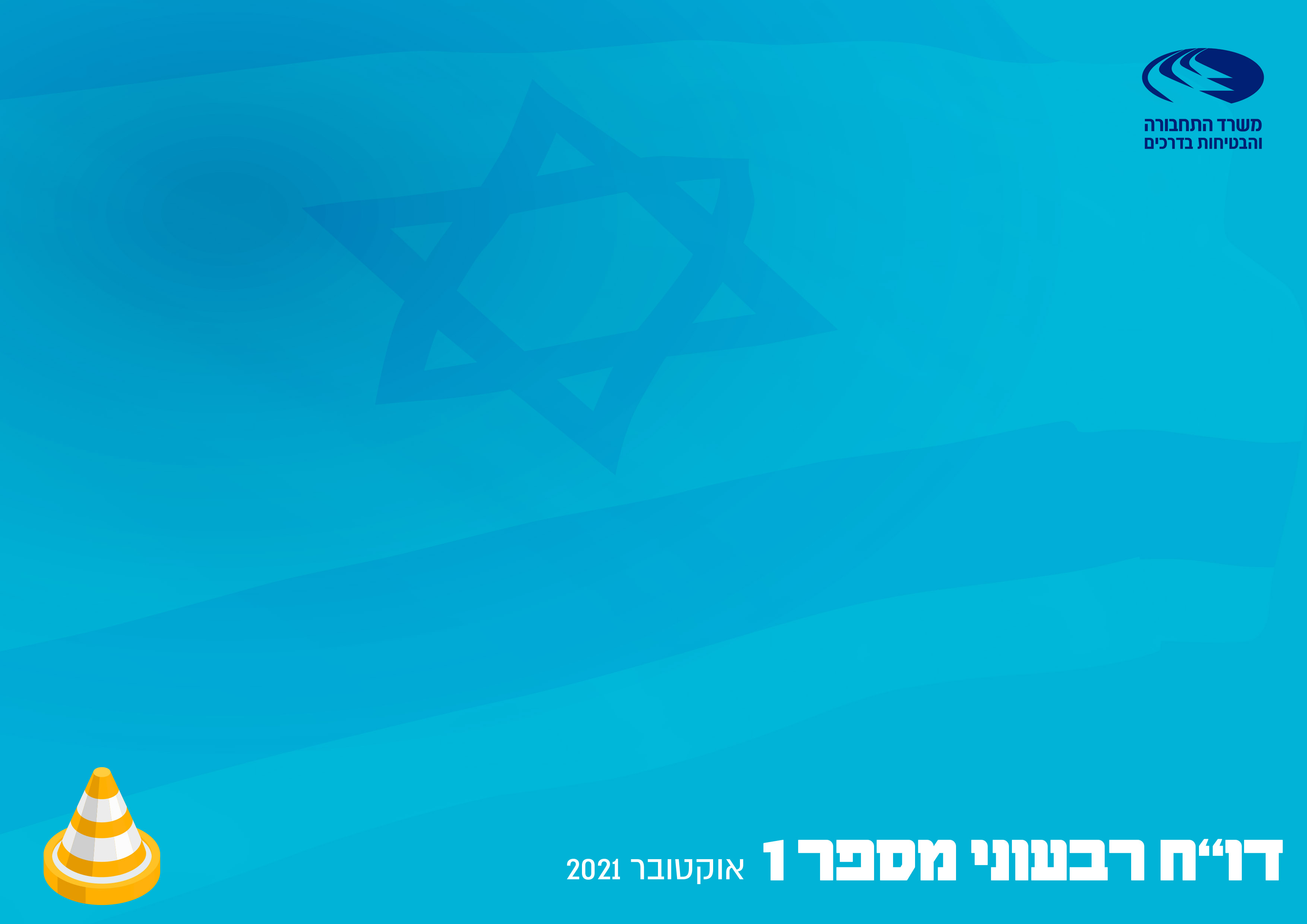 הליכתיות, רכיבה וקישוריות
בטיחות בדרכים – מלבד חיזוק התחבורה הציבורית
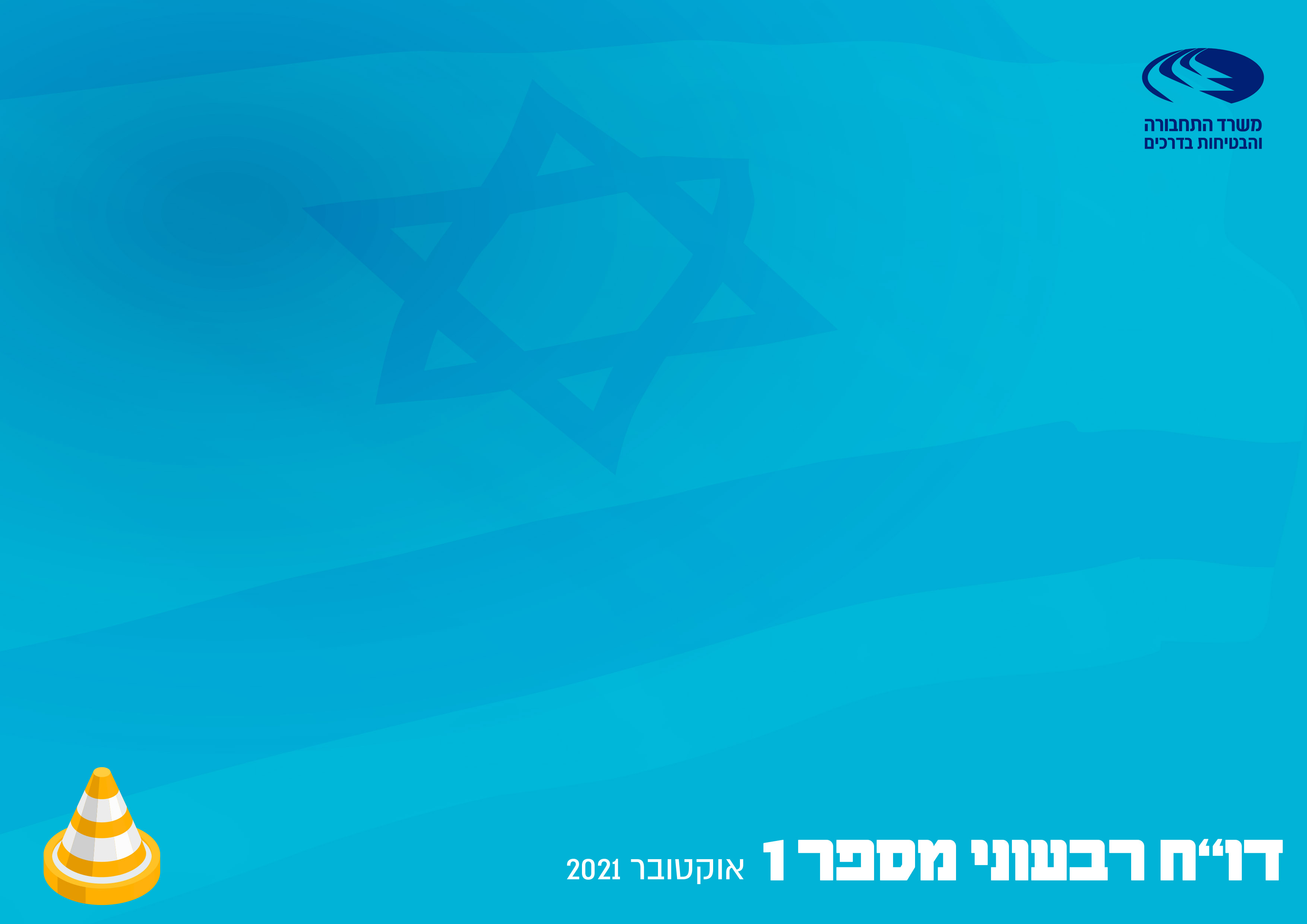 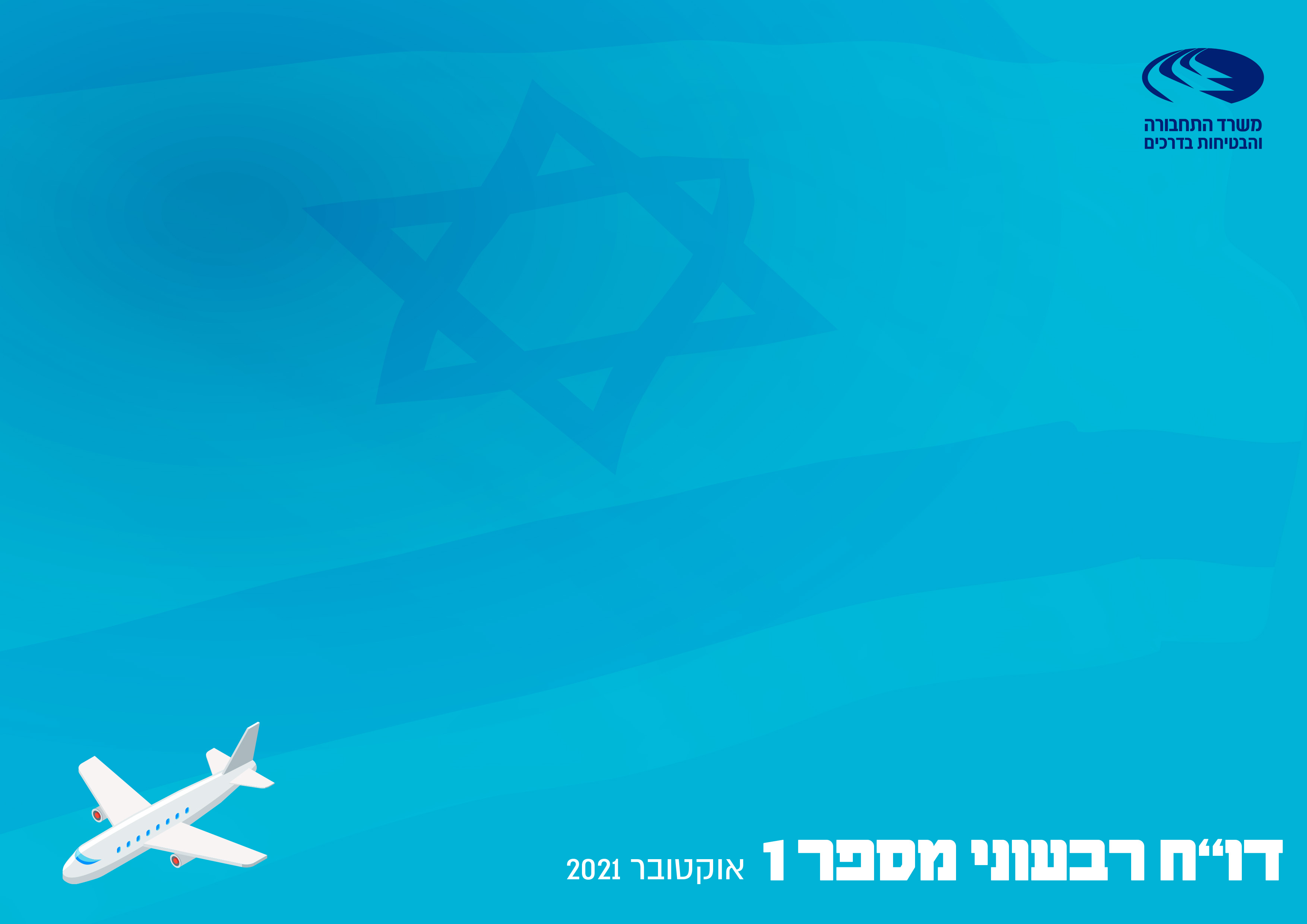 100  הימים הראשונים
תקציב וחוק הסדרים
תוכנית העבודה
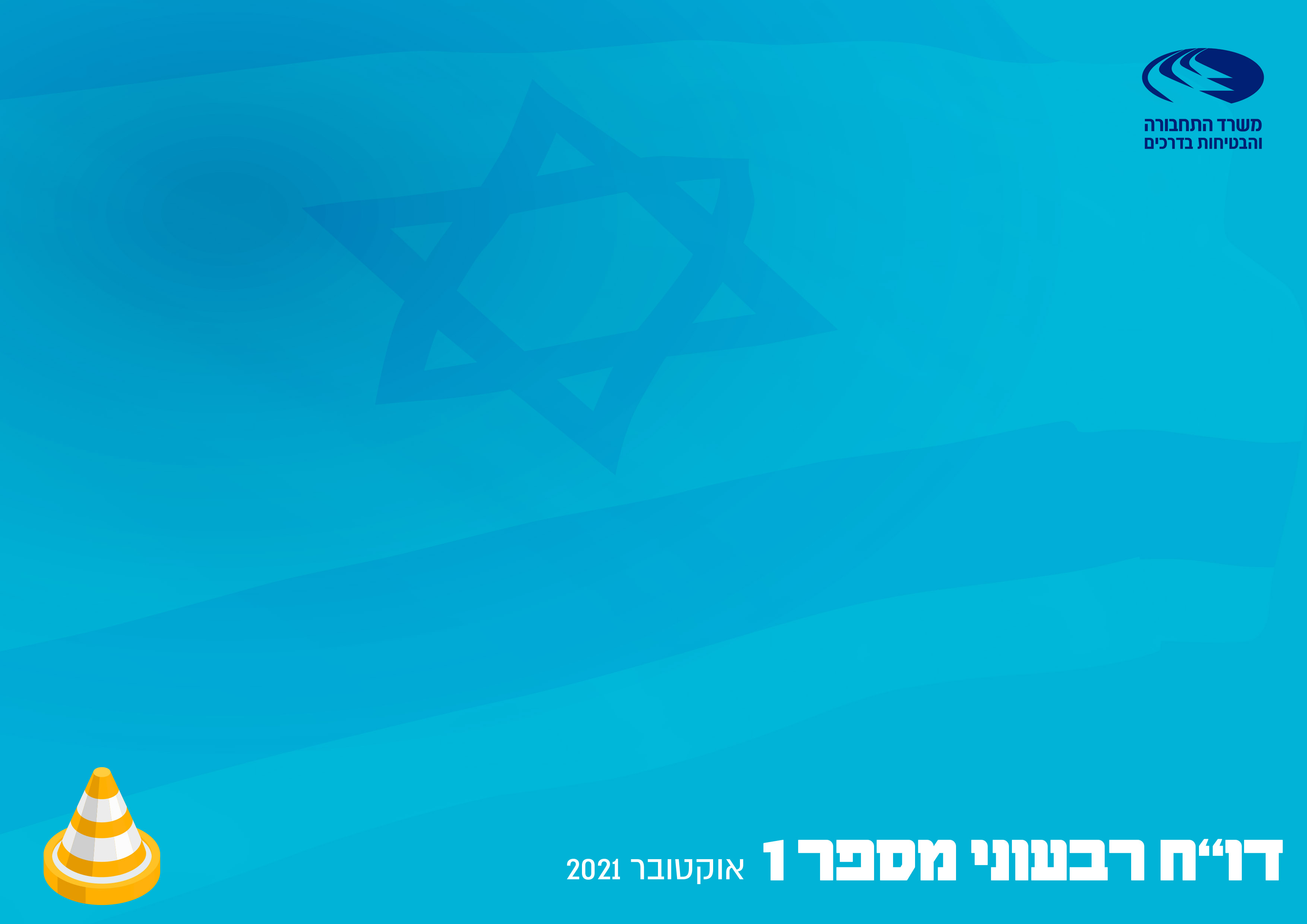 תקציב שיא
*הנתונים משקפים את ההוצאה המשרדית ואת התחזית הצפויה
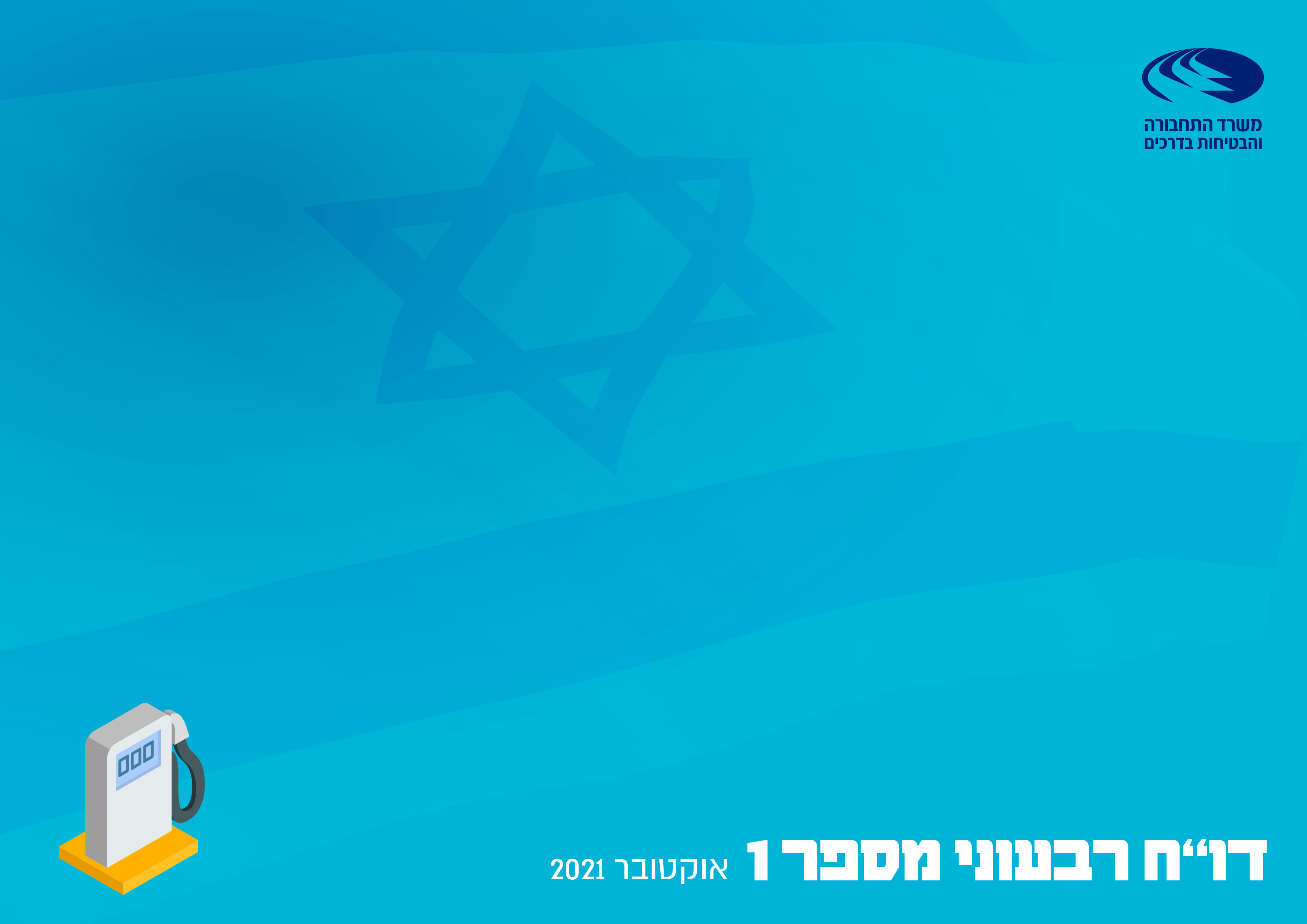 התפלגות הוצאות
 במיליארדים
לשנת 2019
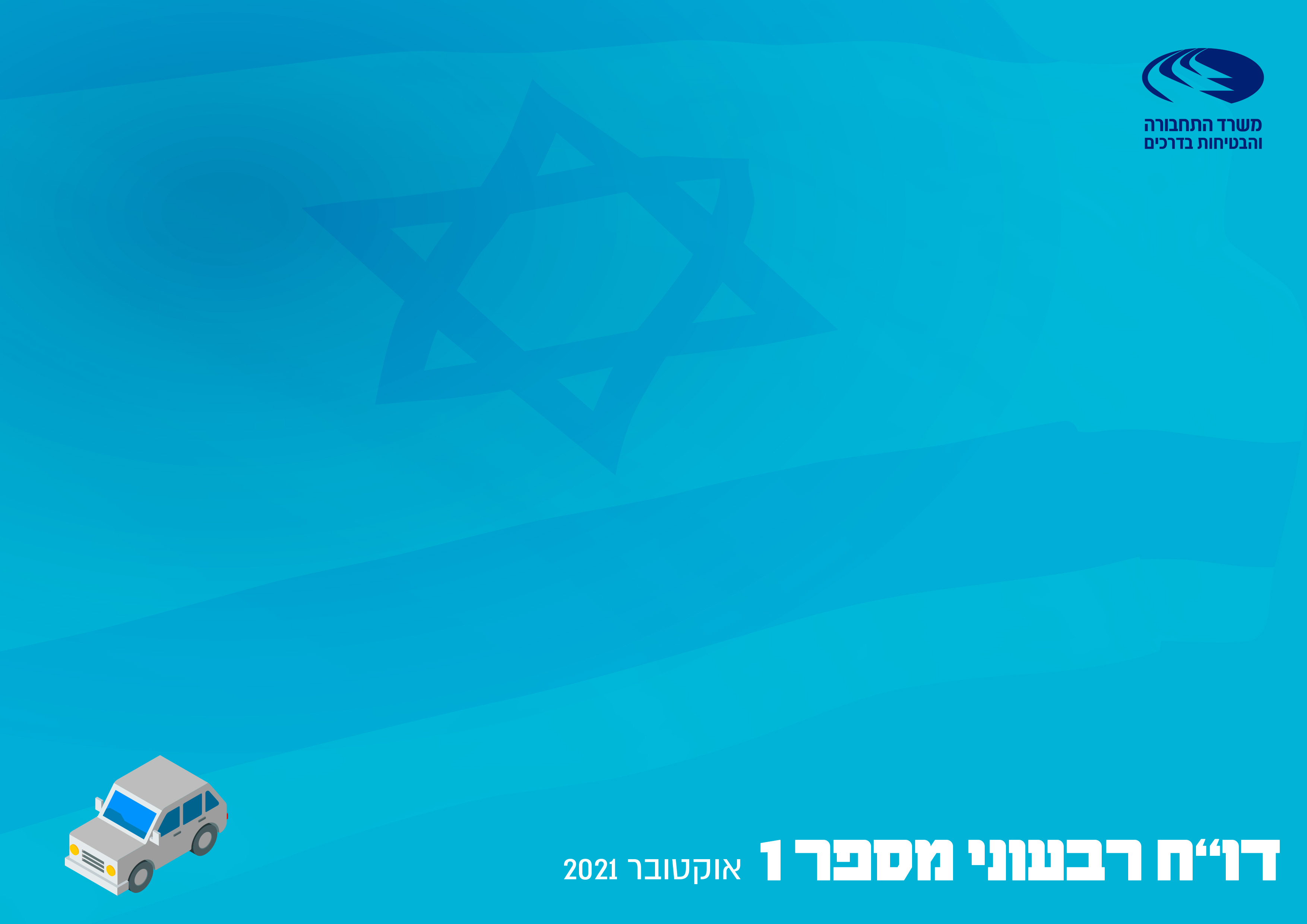 התפלגות הוצאות
במיליארדים
לשנת 2022
התפלגות הוצאות 5 שנתי
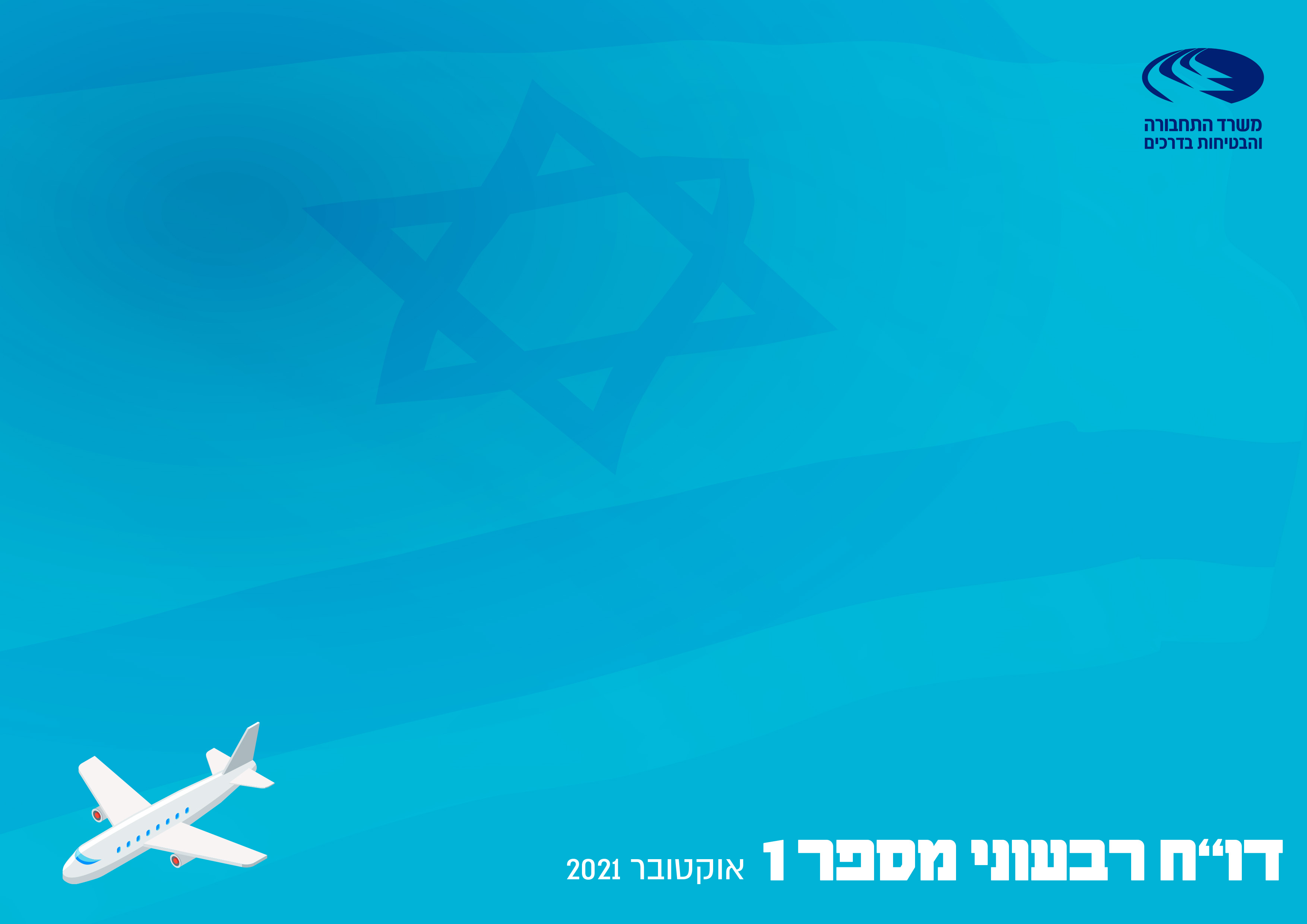 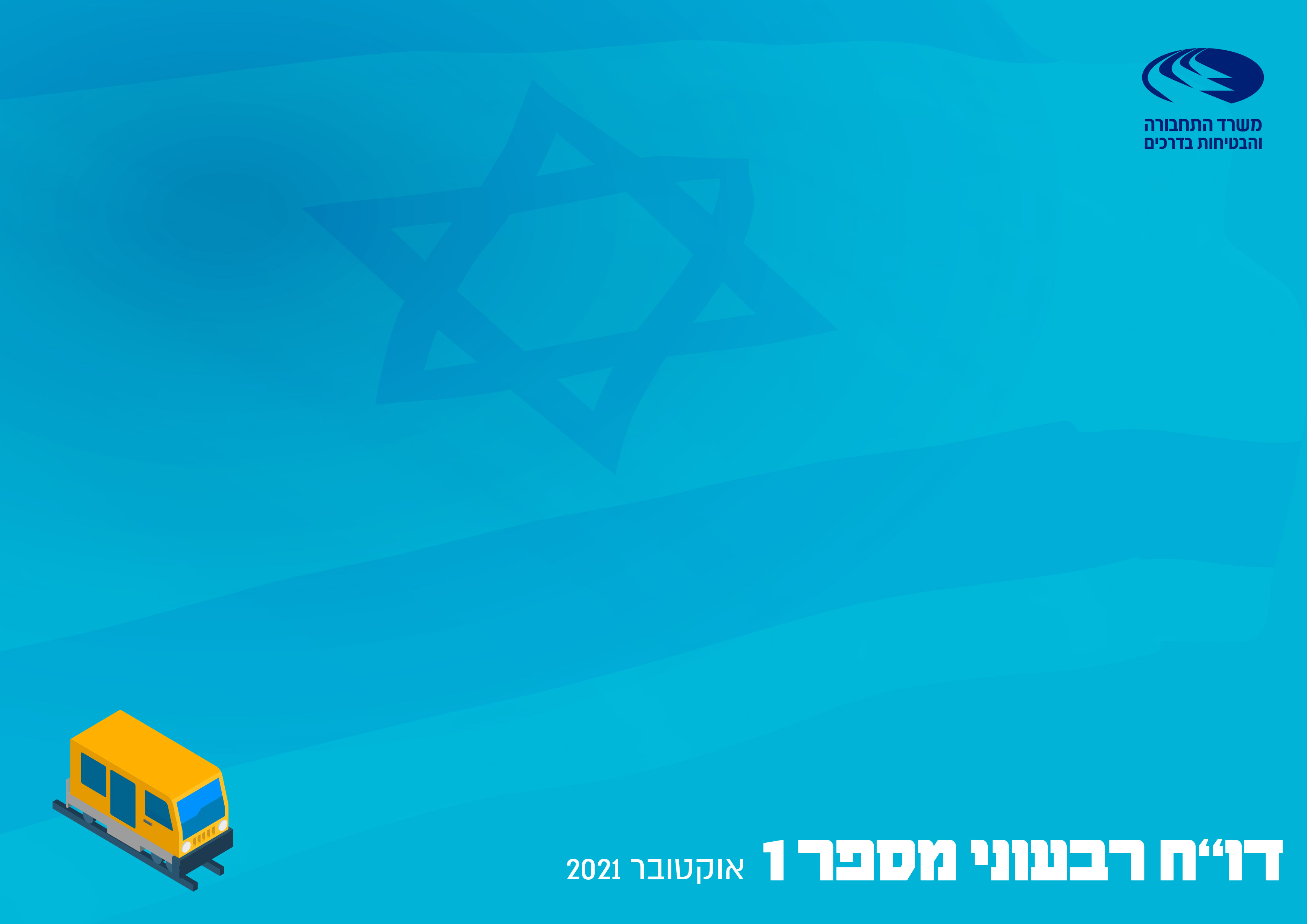 לראשונהתכנית 5 שנתית למהפיכת התחבורה הציבורית בישראל2022-2026
האצנו פי 2  את קצב ביצוע התוכנית מ10 שנים ל5 שנים
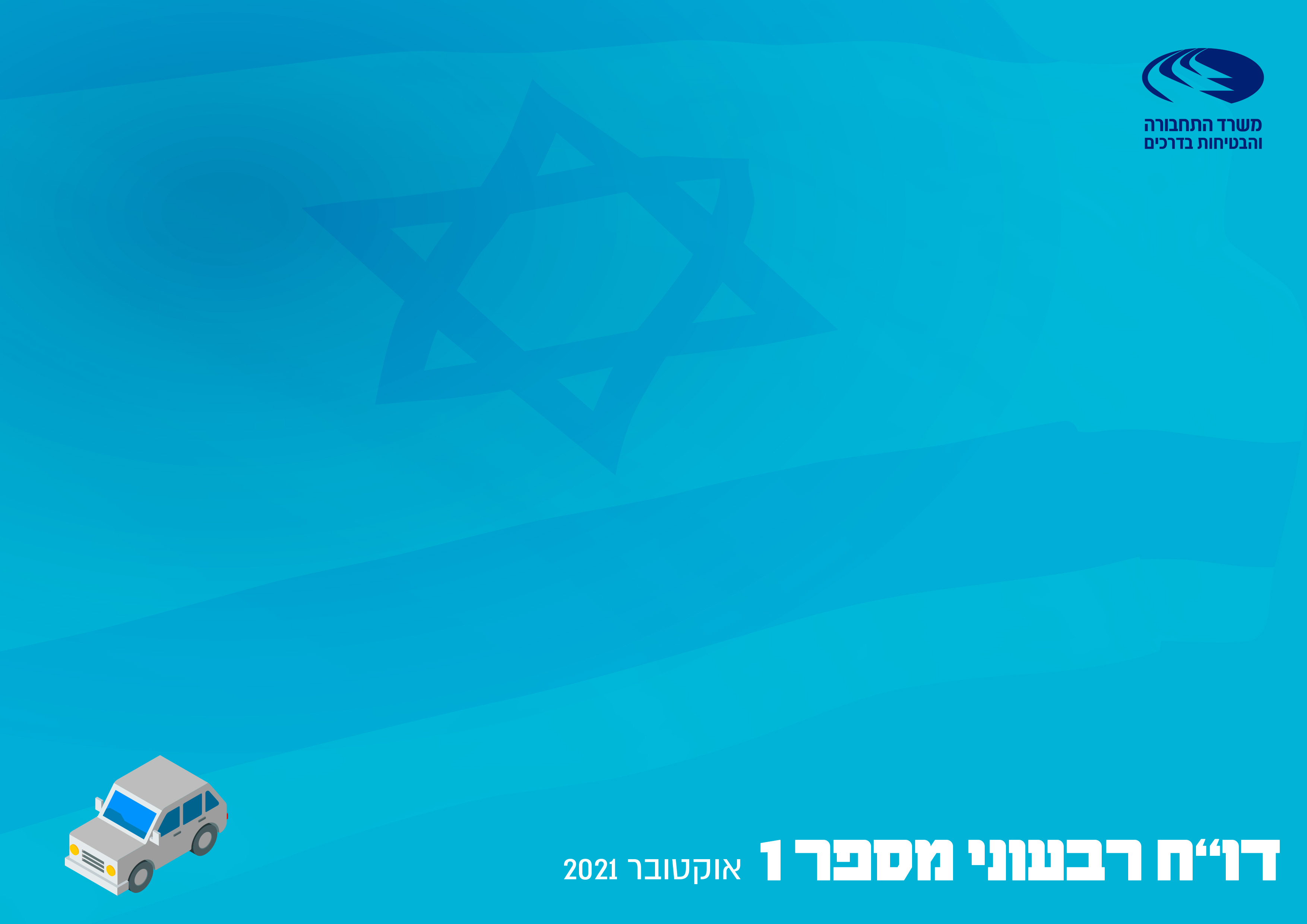 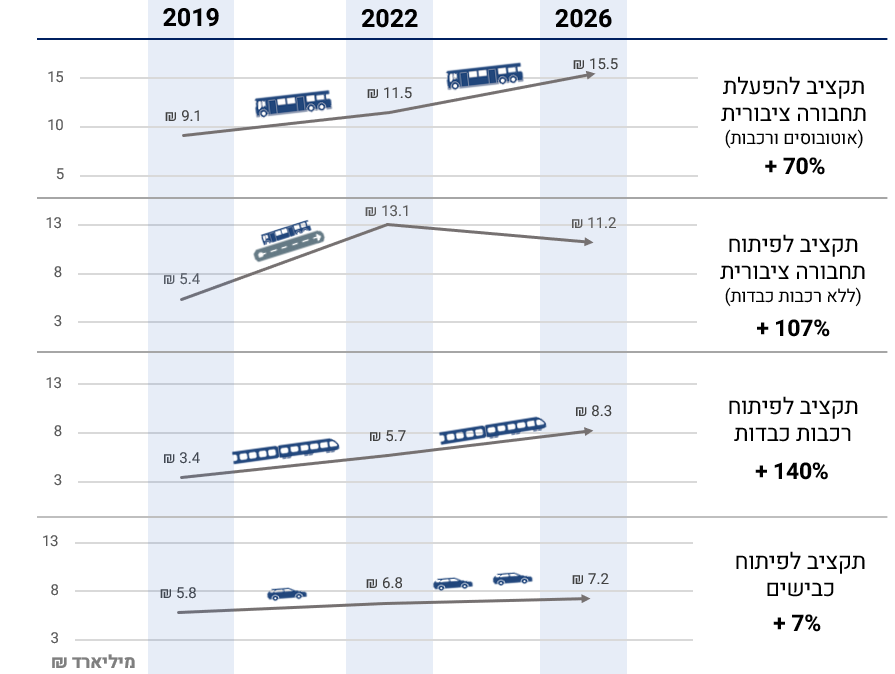 השוואת העליה באחוזים עד סוף התוכנית ה-5 שנתית
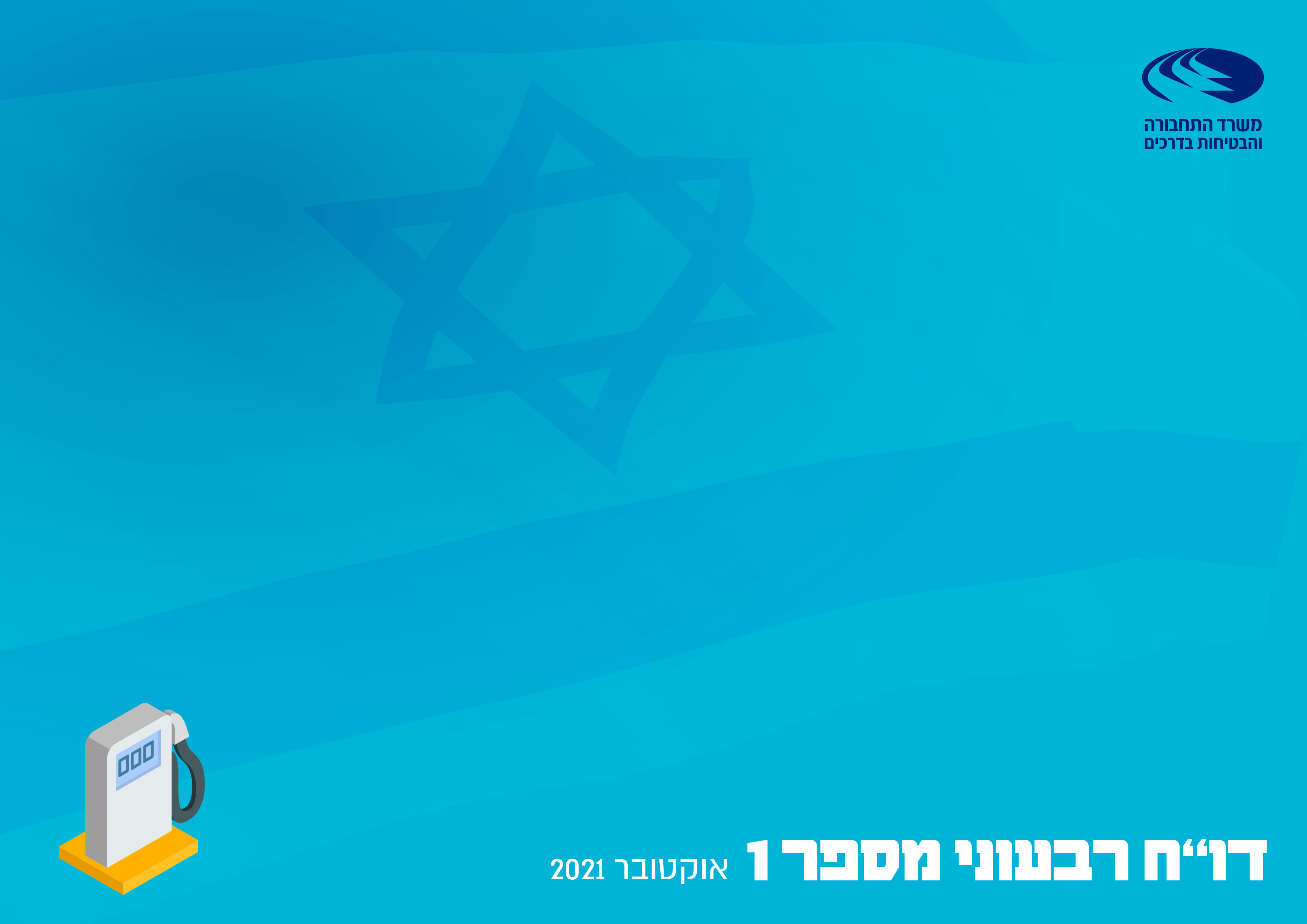 בפרקטיקה
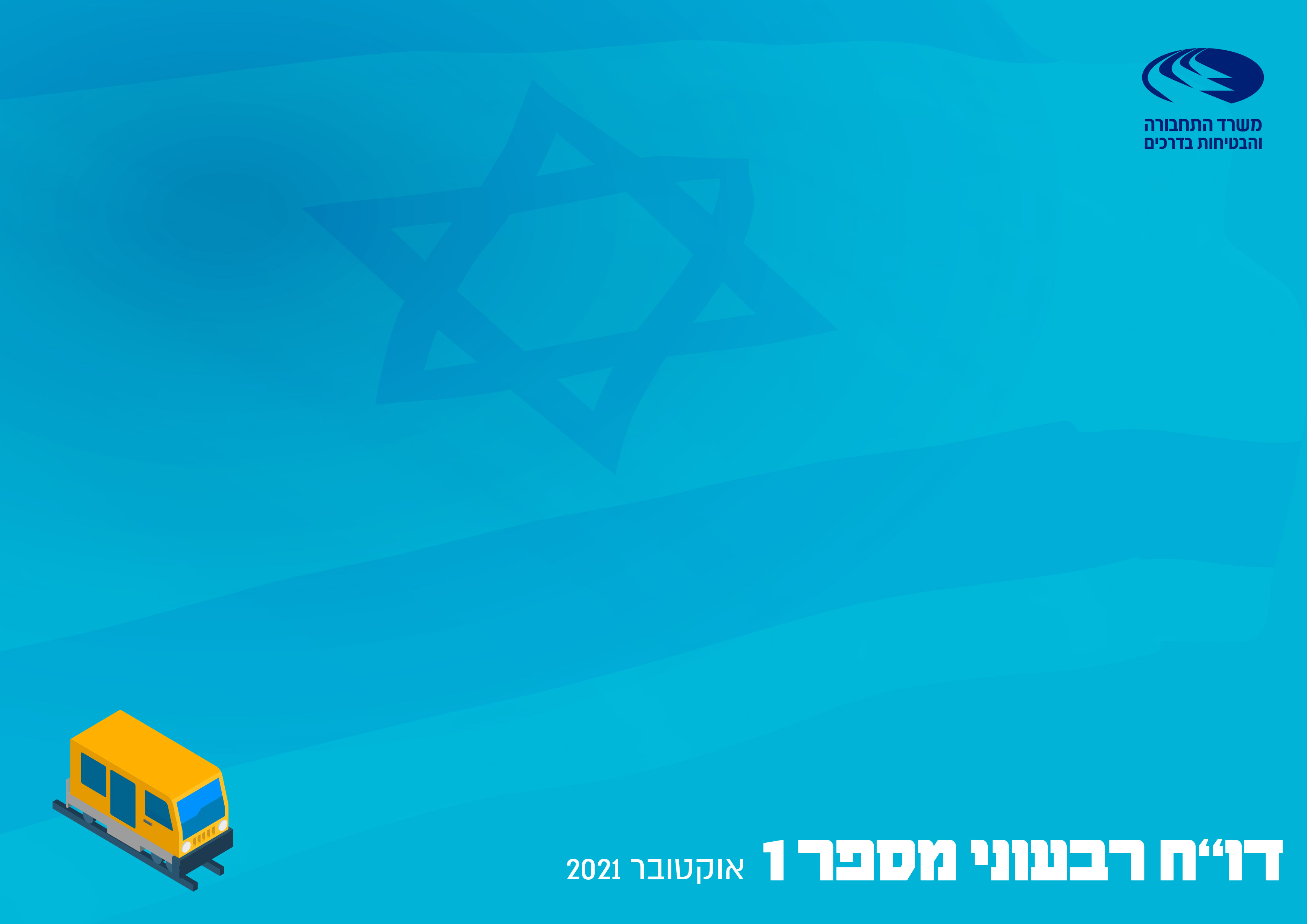 במספרים
25% יותר שירות באוטובוסים
11,000 מצבת האוטובוסים הנוכחית
3500-4000 אוטובוסים חדשים (רובם חשמליים)
30% עליה במס' האוטובוסים
50% אוטובוסים חשמליים עד 2026
פי 6 נת"צים בכבישי ישראל 
מ0.5% ל3%





30 מסופי אוטובוסים חדשים
2,500 עמדות טעינה חשמליות במסופים
40,000 מקומות חניה בחניוני "חנה וסע" 
220 מליון ש"ח להכשרת נהגות ונהגים
מאות נהגות ונהגים חדשים בתחבורה הציבורית
70 תחנות מנוחה לנהגות ונהגים בפריסה ארצית





100 מליון ש"ח לאחזקת תחנות מרכזיות ומסופים
90 מליון ש"ח להרחבת הנגישות בתחבורה הציבורית
1/3 מהם למגזר הערבי
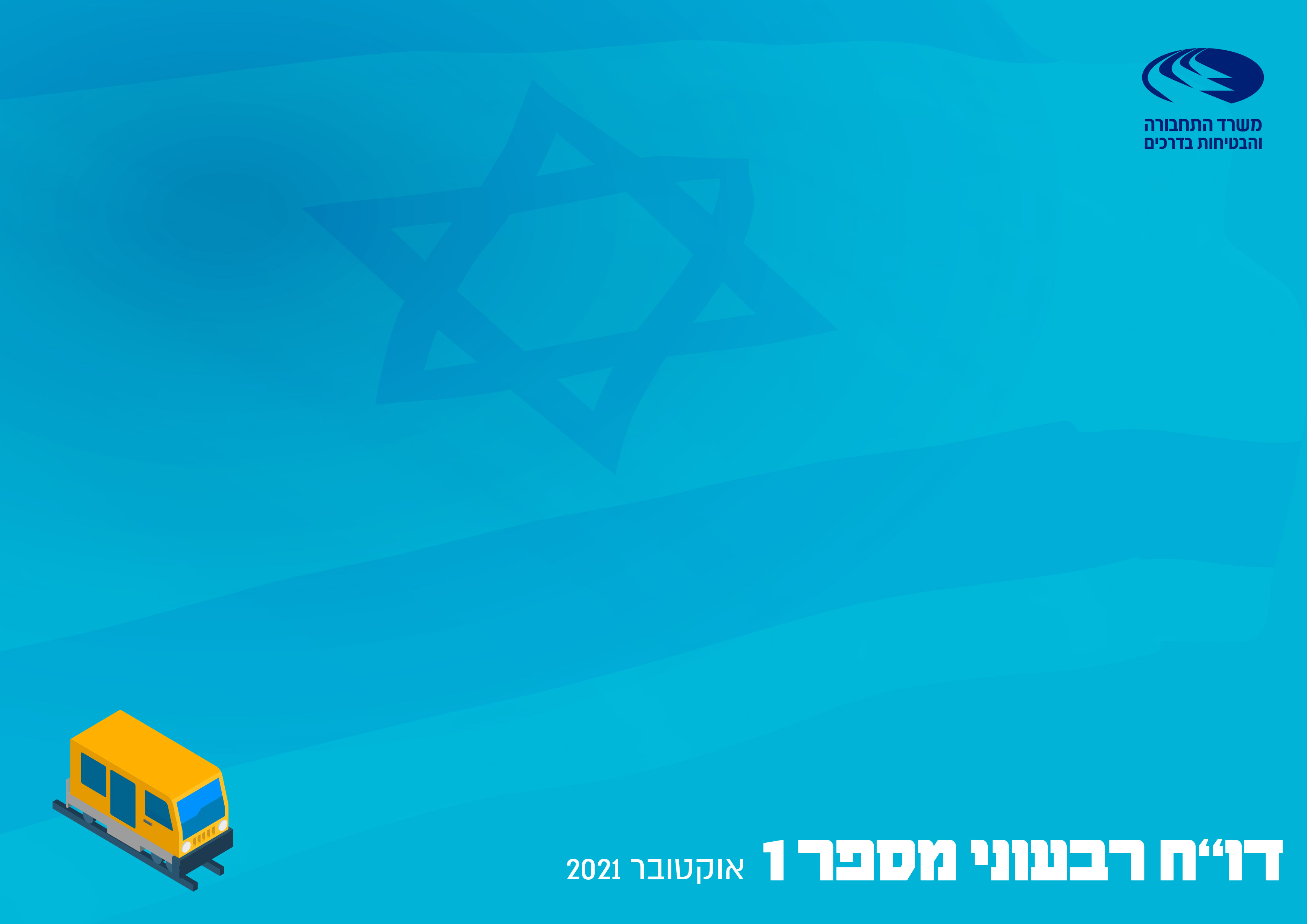 אז מה היה לנו עד עכשיו?
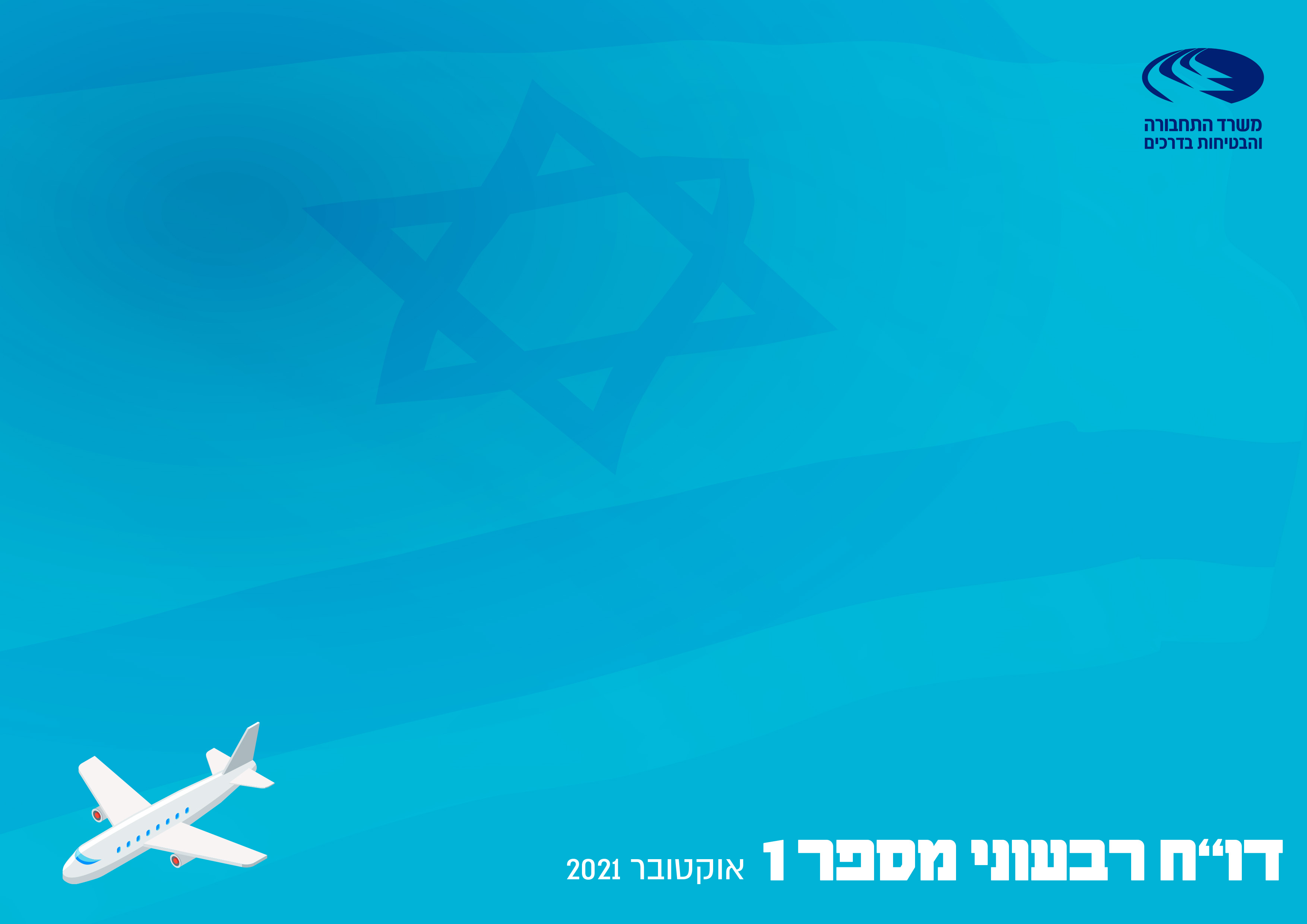 קורונההשארת התחבורה הציבורית פתוחה ובטוחה
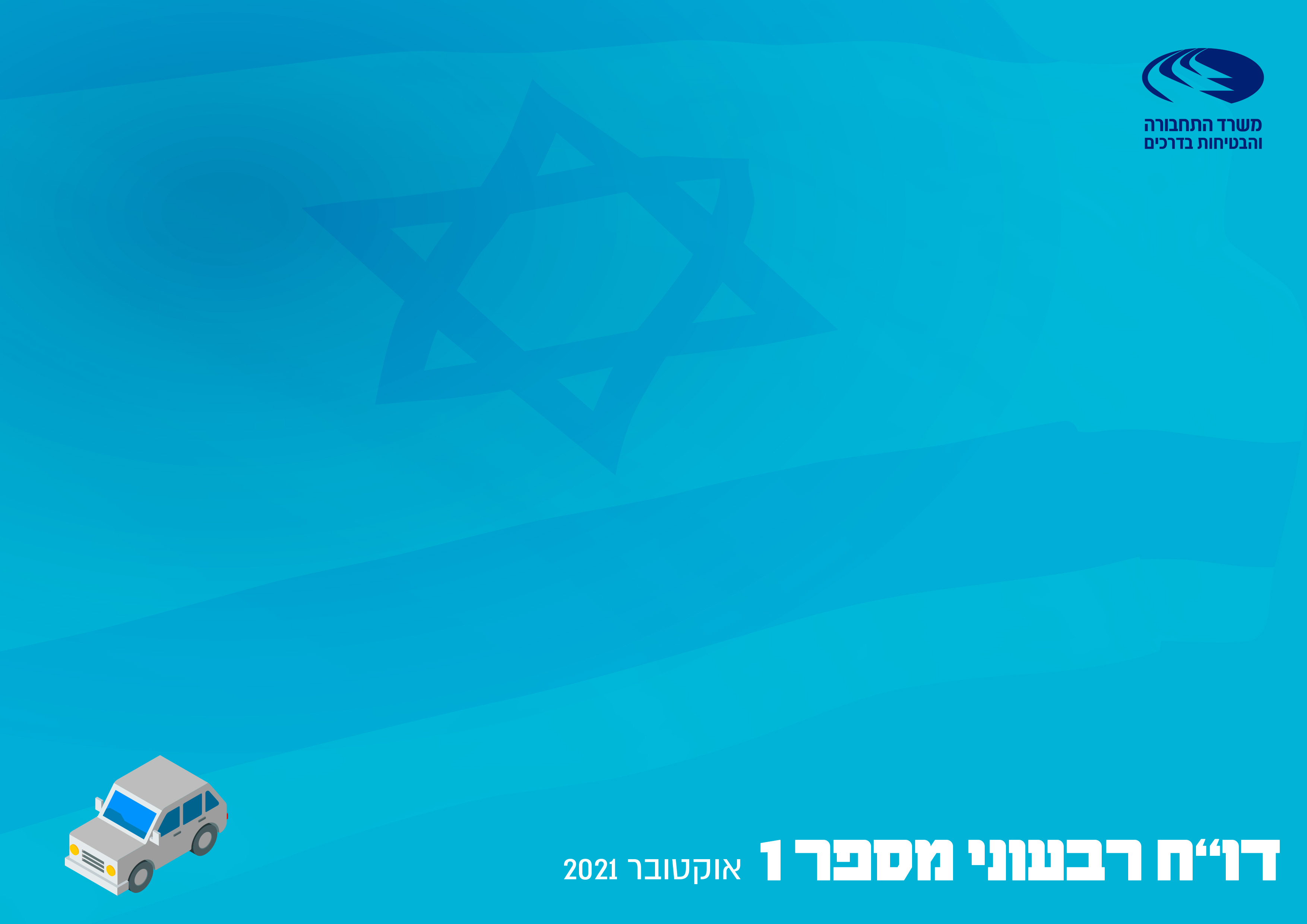 התור בנמלים
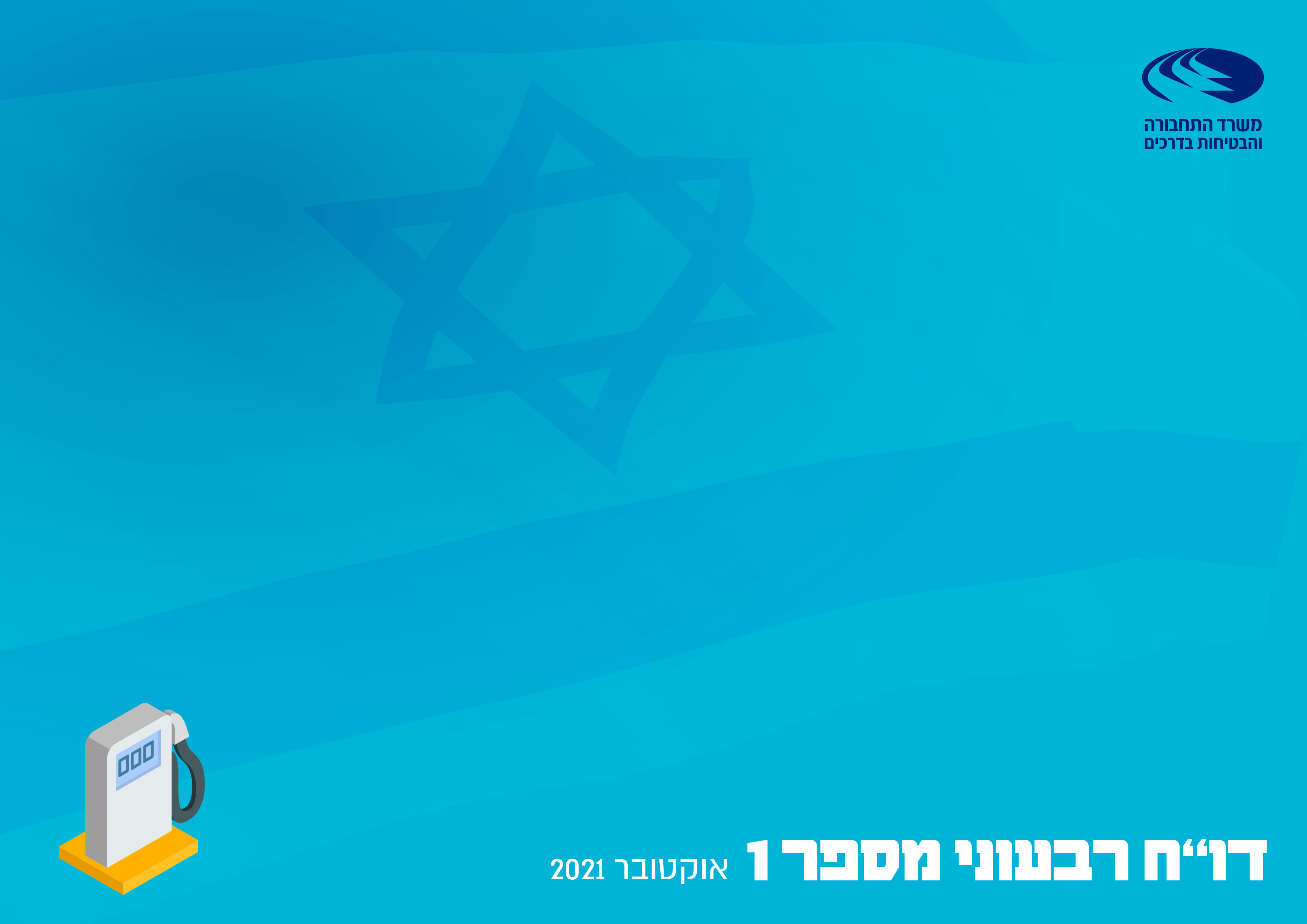 שאטלים ברכבות
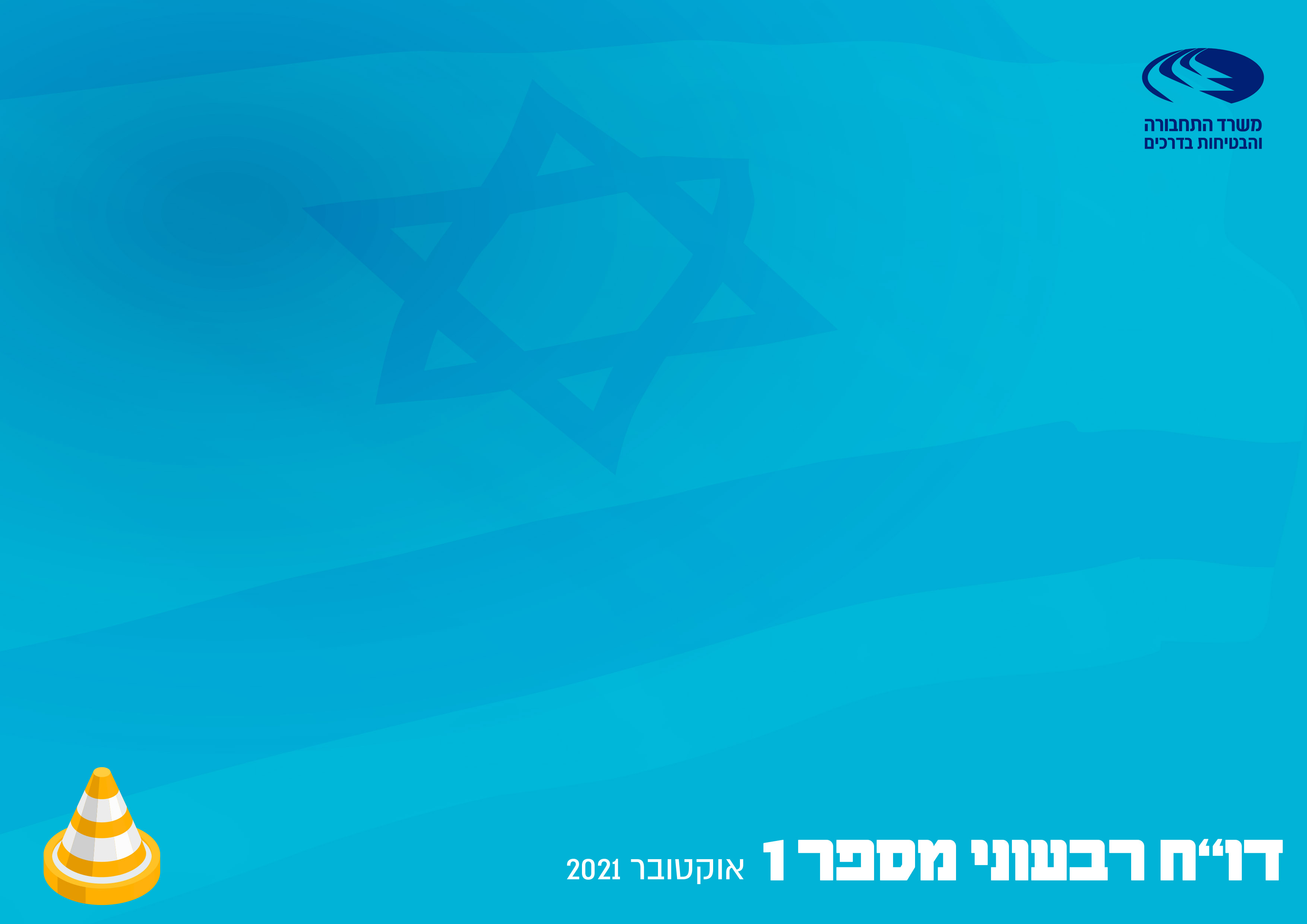 השאטלים החלו לפעול באופן מדורג החל מיולי 2021
226 נסיעות יומיות
(סגירת נת"ע)
ת"א – לכל תחנות טבעת השרון
כ-48 נסיעות יומיות (חשמול) 
בנימינה, נתניה, בית יהושע, רחובות, אשדוד, אשקלון, שדרות, נתיבות ואופקים.
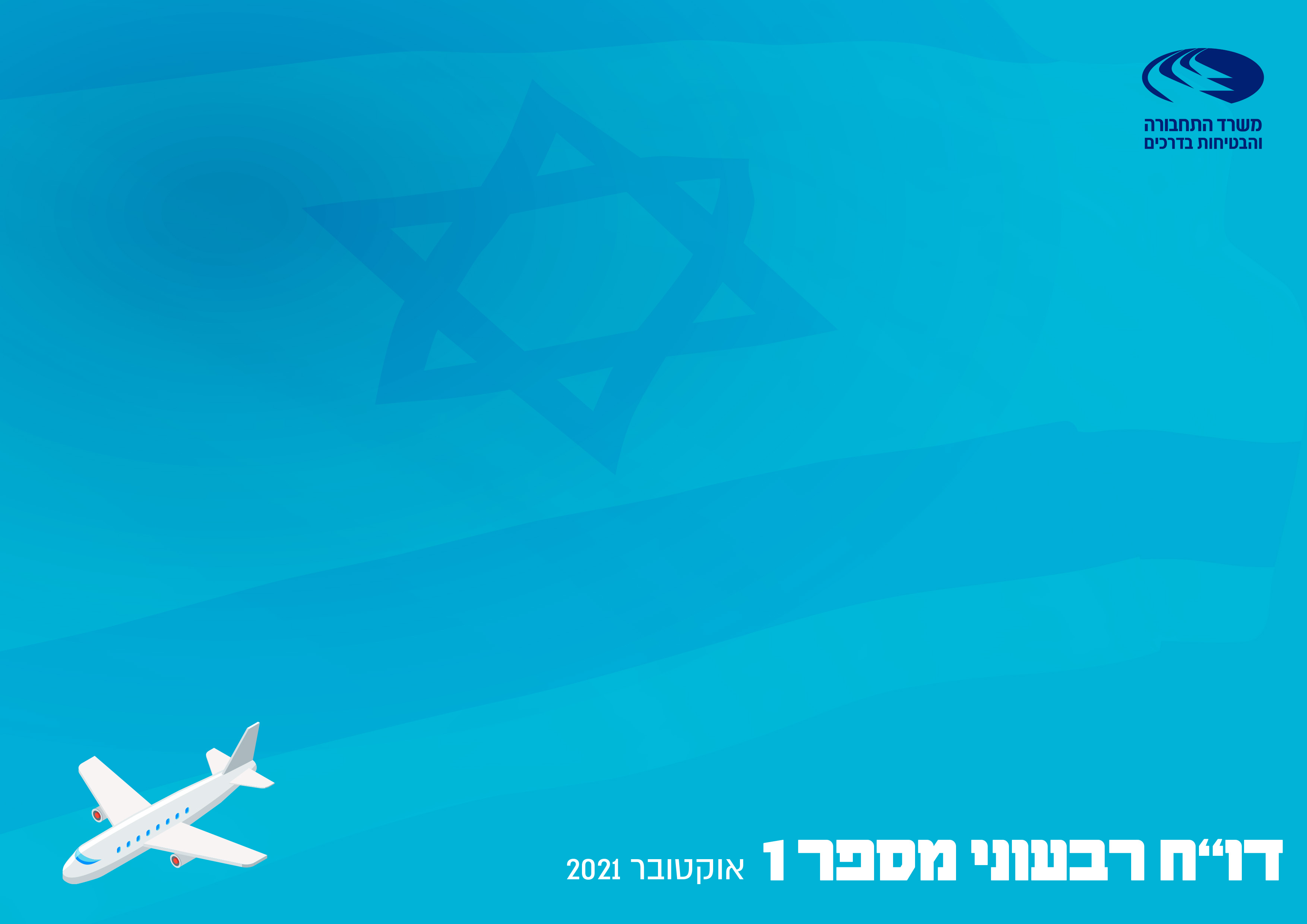 פתיחת מעבר טאבה
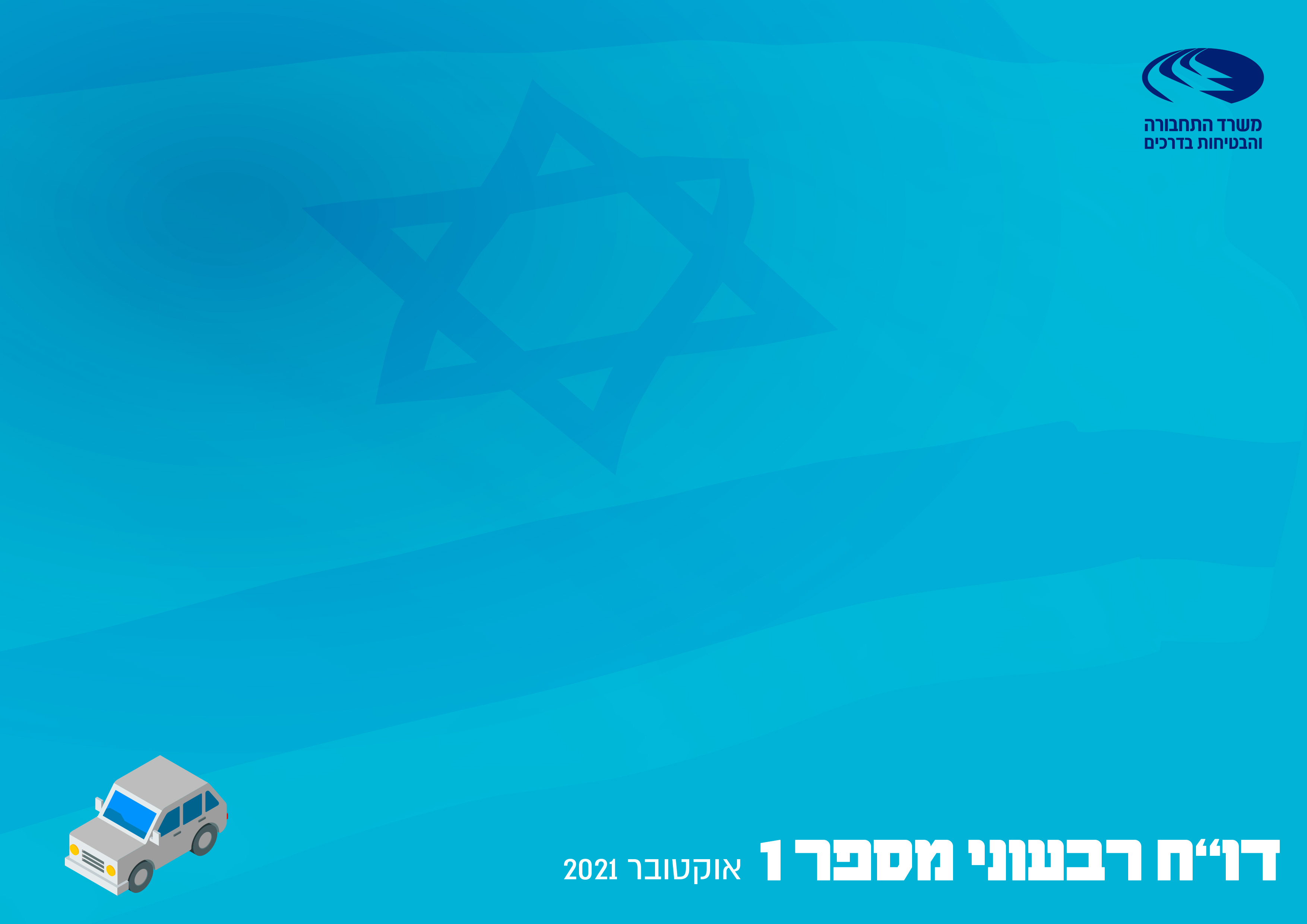 לראשונה מוקם קבינט הדיור והתחבורה המשולב
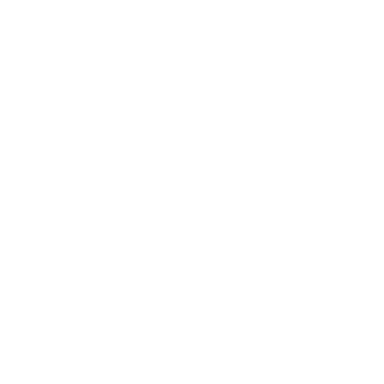 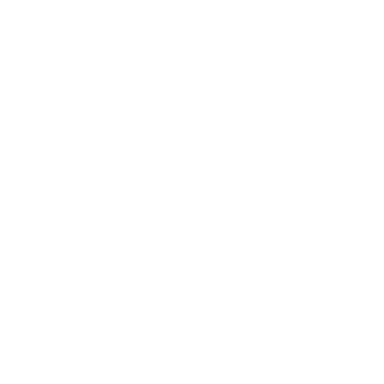 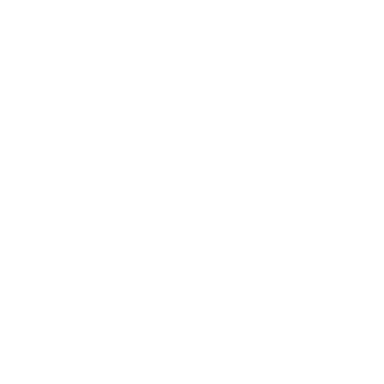 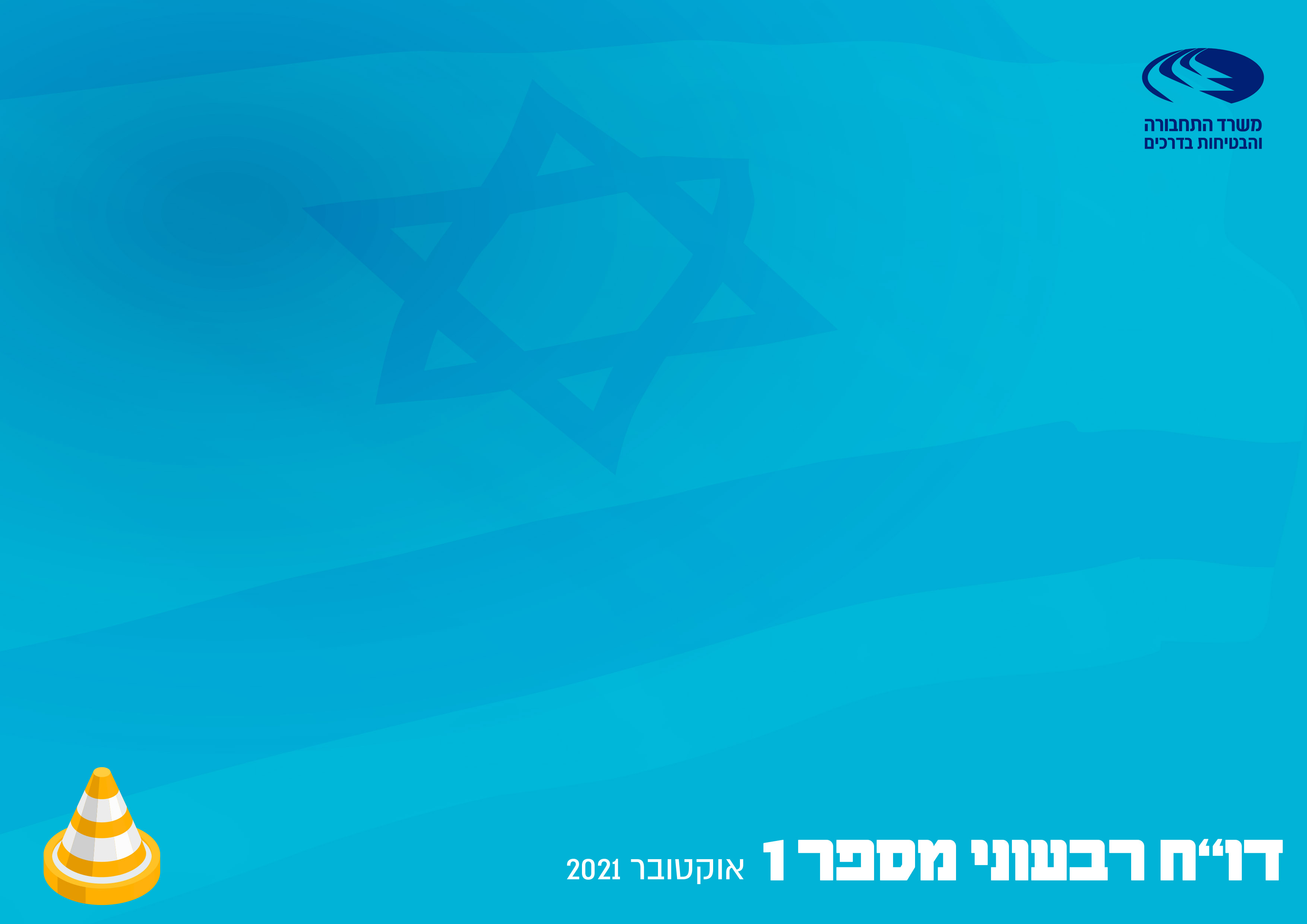 פרוייקט ההיסעים לחיילות וחיילים בשיתוף עם צה"ל
אוטובוסים
רכבת
הקלה בכל הארץ, בתחנות המרכזיות ובעיקר בדרום
שלב נוכחי
ירידה ב30% בימי א' וה' ביחס לשנת 2019
תוצאה סופית
ירידה של עד 40% בנסיעות חיילים בשעות השיא
משבר האקלים
העברת החלטת ממשלה 
על כלכלת דלת פחמן
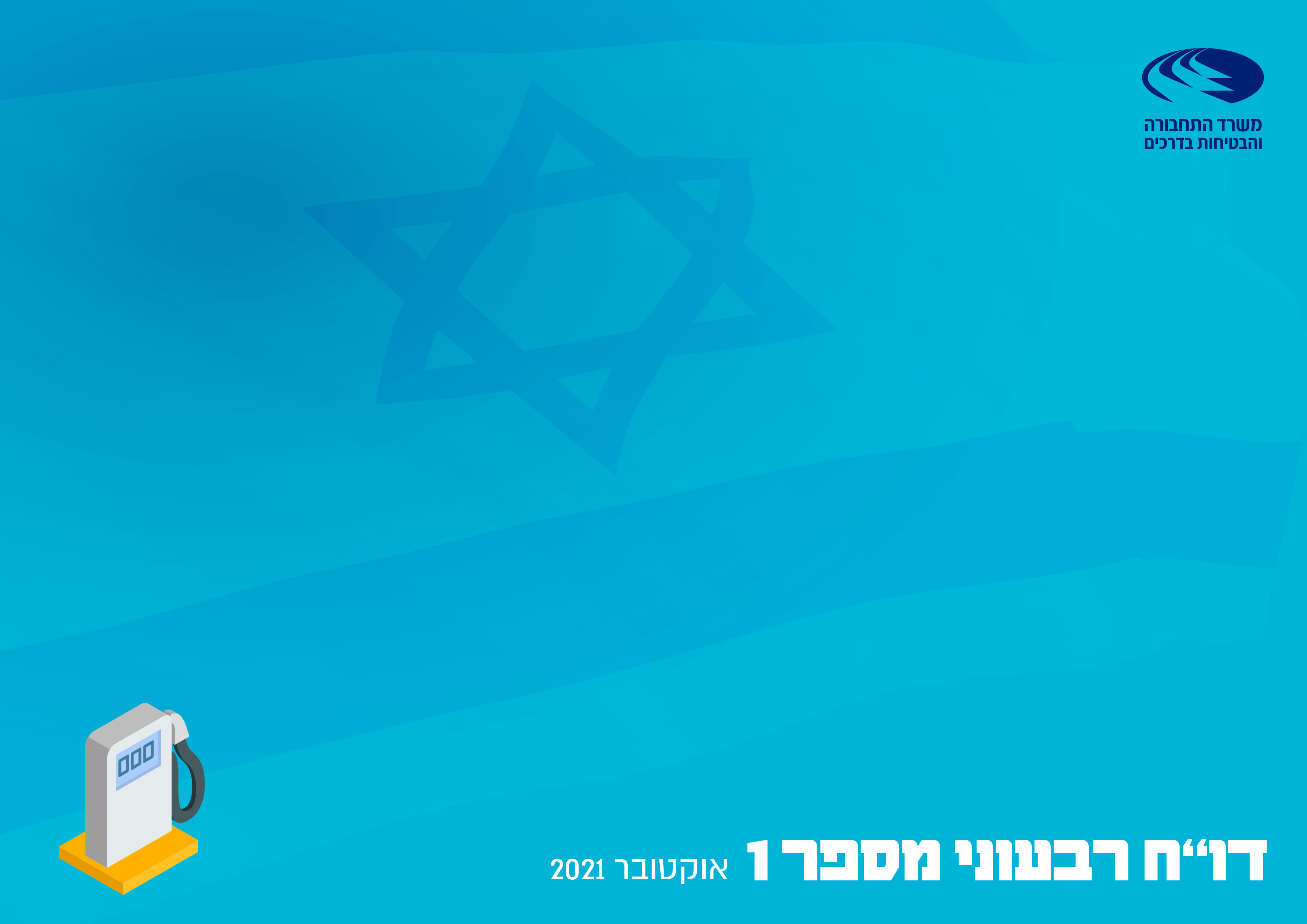 הקלה בהקמת עמדות טעינה לרכב חשמלי
החל מ2026 כל אוטובוס עירוני חדש חשמלי
תיקון חקיקה להפחתת מיסוי רכבים חשמליים
הגבלת פליטות גזי חממה לרכב חדש
קידום מתחמי טעינה לאוטובוסים חשמליים
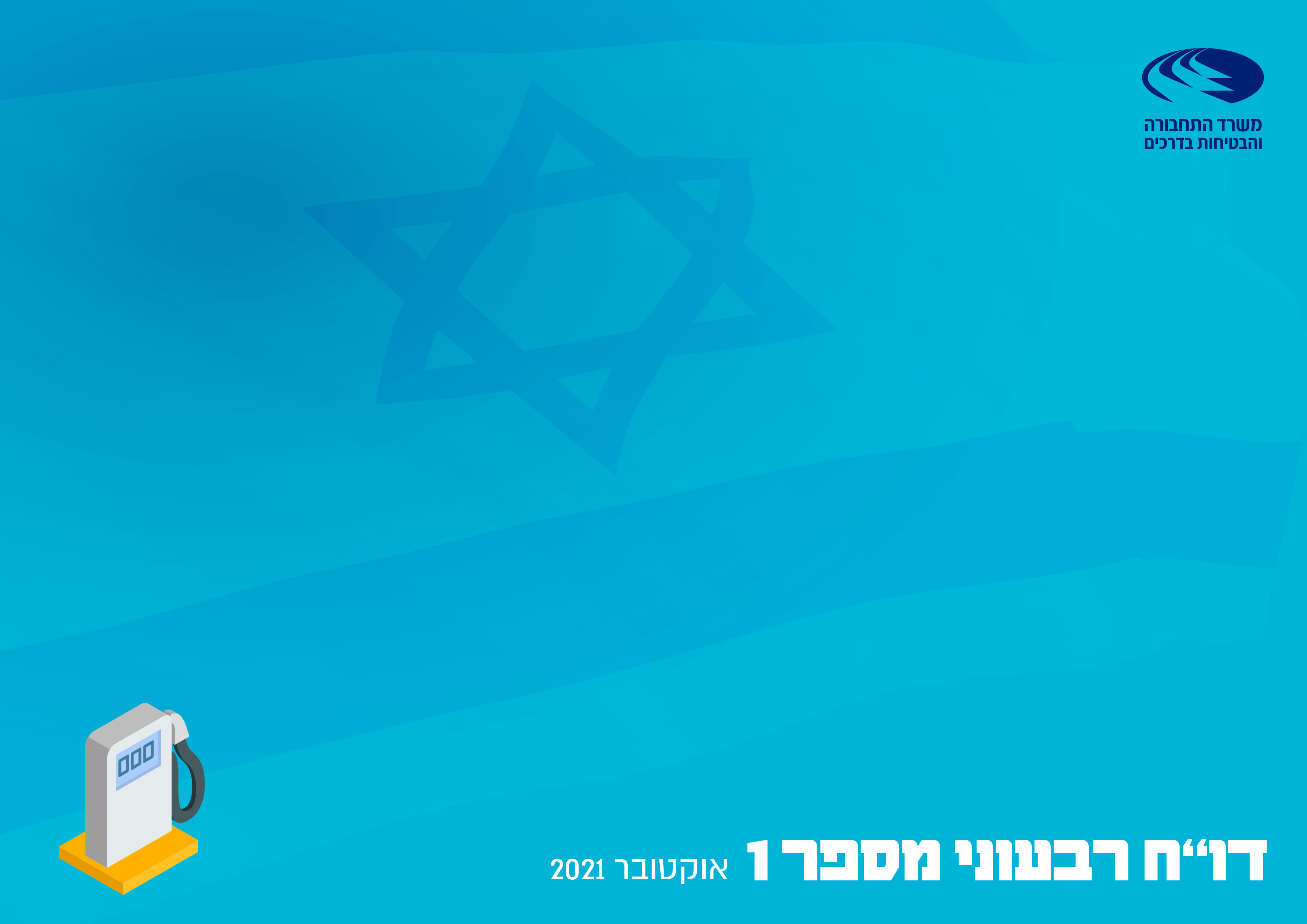 פינוי התחנה המרכזית בתל אביב
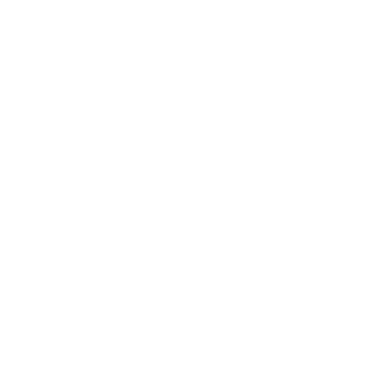 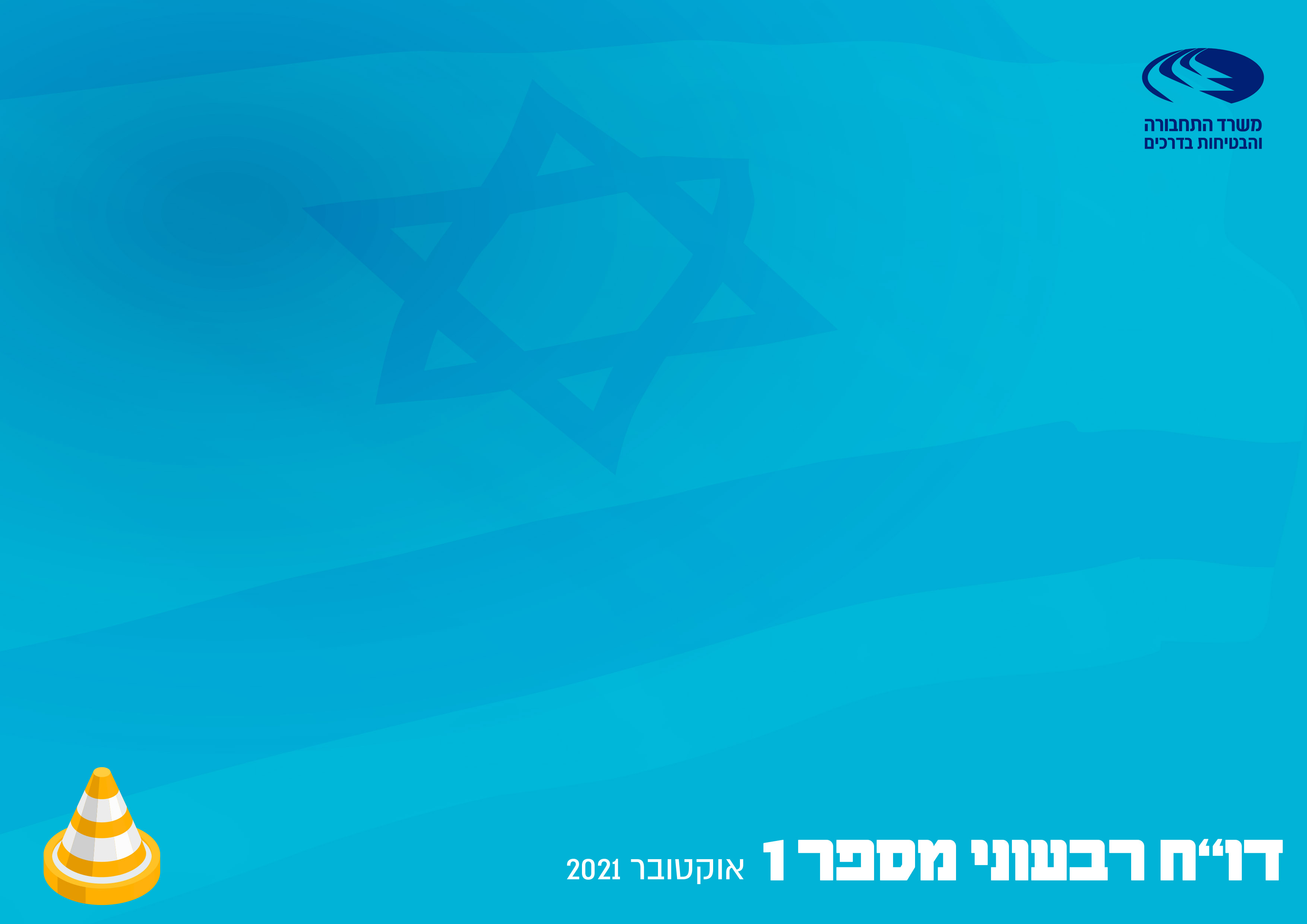 התקדמות בהקמת הרכבת הקלה
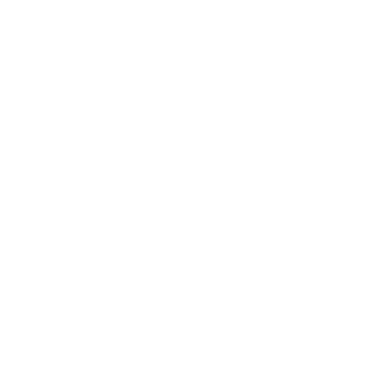 הסכם על המשך התעופה האזרחית והשארת שדה התעופה בהרצליה
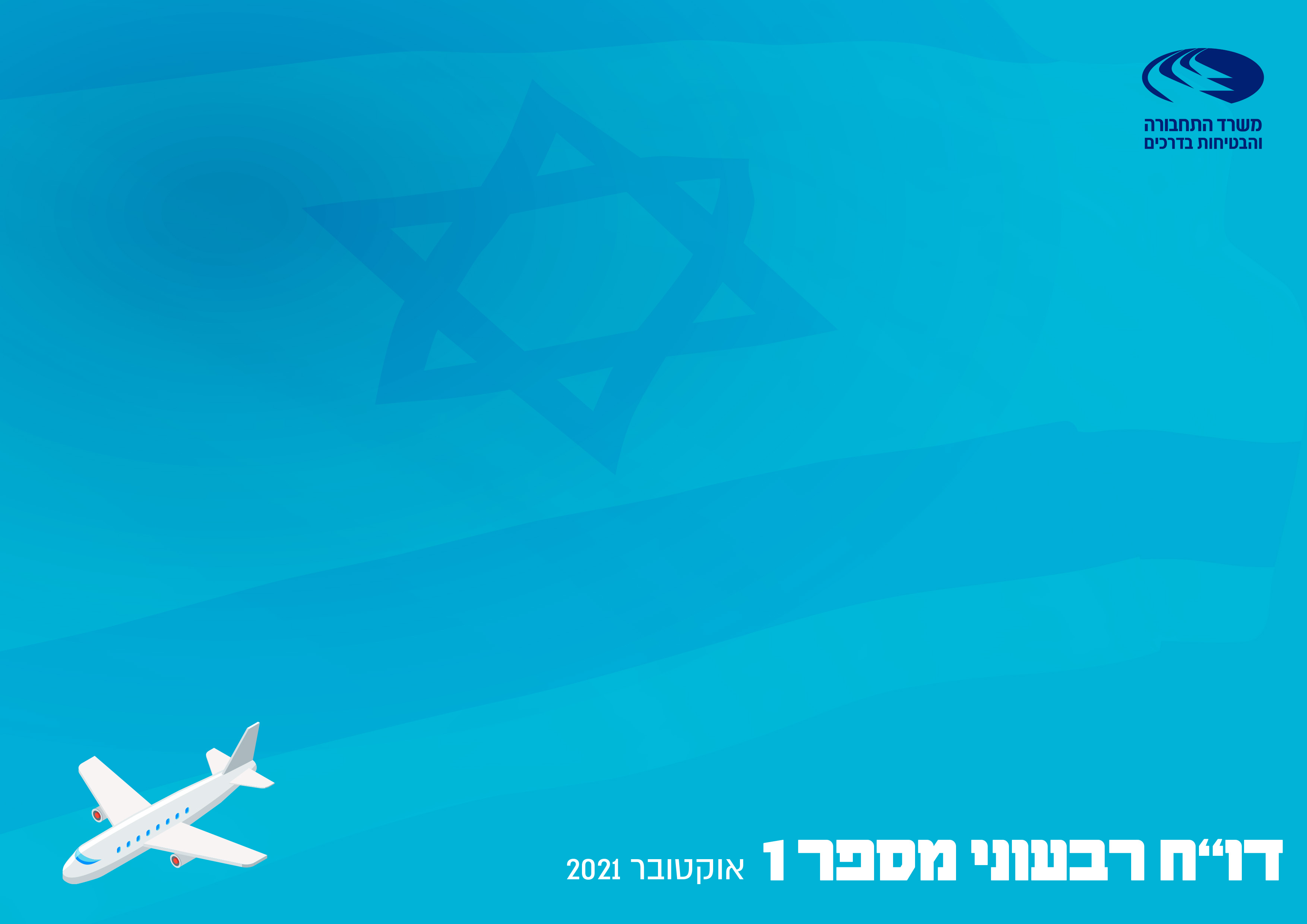 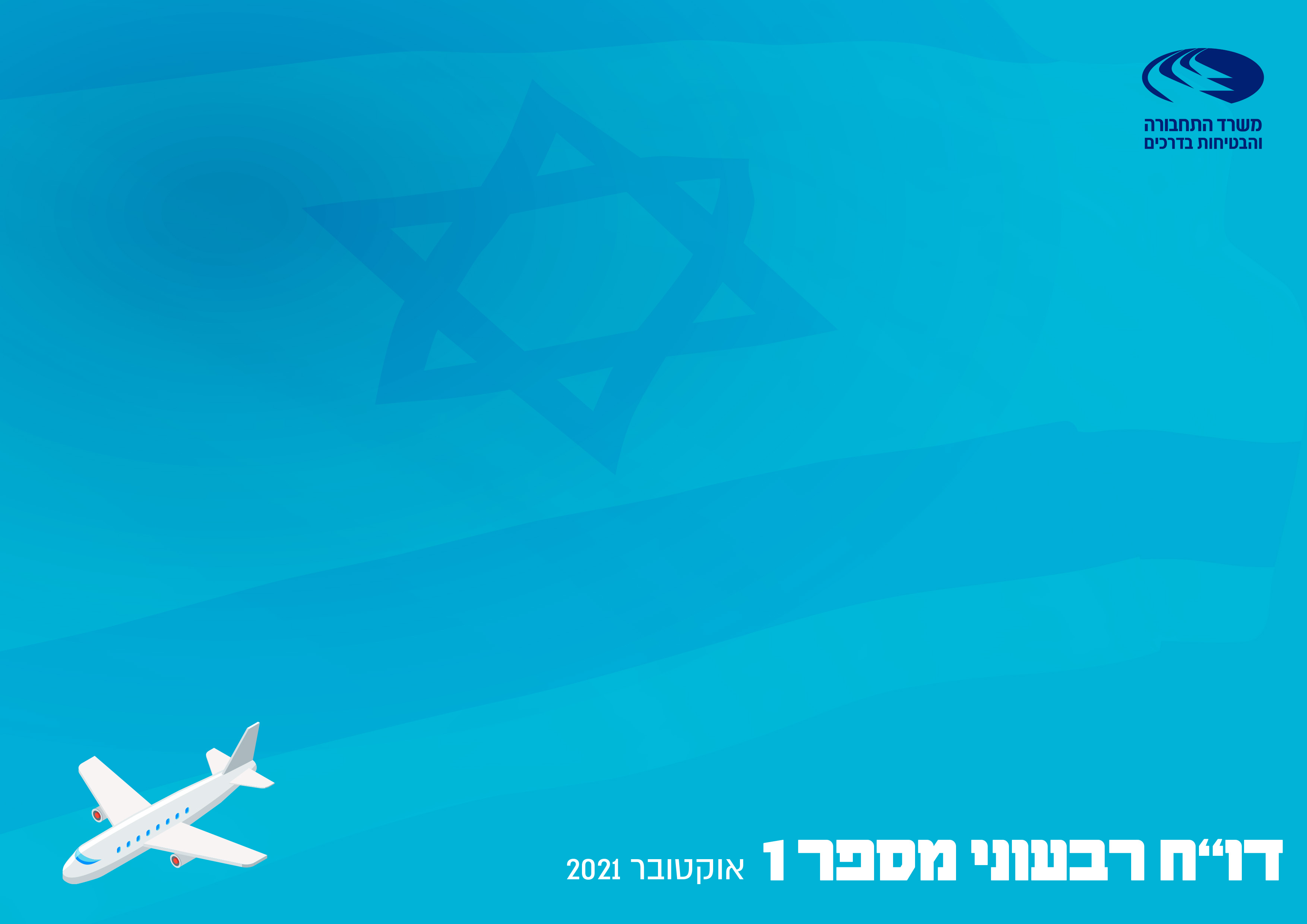 החלטת ממשלה לבחינת שדה תעופה משלים